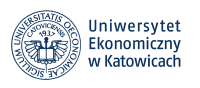 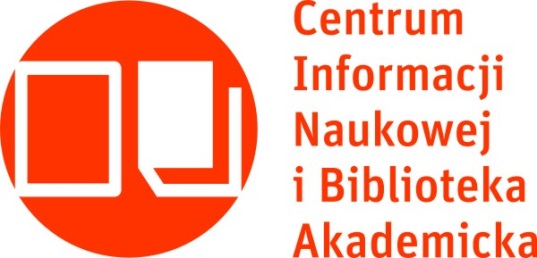 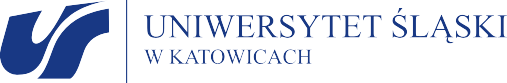 Organizacja zbiorów w magazynach otwartych Centrum Informacji Naukowej 
i Biblioteki Akademickiej
Zofia Pokusińska 				     	     Izabela WielgusWarszawa, 13.09.2013WWW
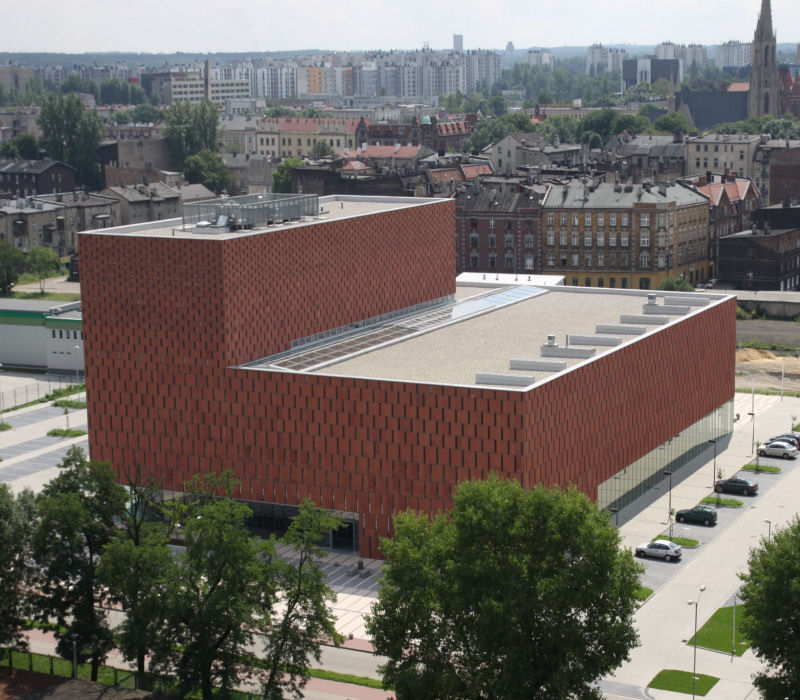 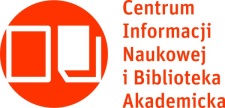 Centrum Informacji Naukowej 
i Biblioteka Akademicka (CINiBA) 
działające od 27 września 2012 roku,
 to wspólny projekt 
Uniwersytetu Śląskiego i Uniwersytetu Ekonomicznego  
w Katowicach.
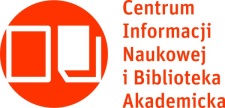 Projekt CINiBA i Projekt MOK
Projekt CINiBA - dotyczący budowy gmachu, finansowany z Europejskiego Funduszu Rozwoju Regionalnego w ramach RPO WSL 2007-2013, oraz z budżetu samorządu Województwa Śląskiego, Miasta Katowice, Ministerstwa Nauki i Szkolnictwa Wyższego, Uniwersytetu Ekonomicznego w Katowicach, Uniwersytetu Śląskiego w Katowicach, realizowany przez konsorcjum Uniwersytetu Śląskiegoi Uniwersytetu Ekonomicznego w Katowicach.
Wartość projektu: 79 453 600,00 PLNŚrodki z EFRR: 52 828 698,64 PLN

Projekt MOK - Dostosowanie systemu zarządzania zbiorami do nowoczesnego modelu otwartych kolekcji dziedzinowych w Bibliotece Uniwersytetu Śląskiego i Bibliotece Głównej Akademii Ekonomicznej w Katowicach,  którego celem było utworzenie wspólnej bazy katalogowej w systemie Prolib oraz przygotowanie zbiorów bibliotek obu uczelni do umieszczenia w CINiBA, realizowany w ramach działania 8.1. Infrastruktura szkolnictwa wyższego. Priorytet VIII. Infrastruktura edukacyjna Regionalnego Programu Operacyjnego Województwa Śląskiego na lata 2007-2013.

Wartość projektu - 5 710 690 zł
Środki z EFRR (85%) - 4 854 086,50 zł

Liderem tych projektów był Uniwersytet Śląski, a partnerem Uniwersytet Ekonomiczny w Katowicach.
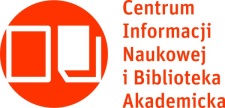 CINiBA  jest biblioteką hybrydową, która udostępnia równolegle wszystkie typy dokumentów, niezależnie od nośnika na jakim się znajdują: książki, czasopisma, bazy danych, teksty elektroniczne, materiały audiowizualne, multimedialne oraz zbiory dostosowane do specjalnych grup użytkowników (np. osób niepełnosprawnych), na miejscu oraz w trybie zdalnym przez internet.

Jest jedyną w Polsce biblioteką akademicką powstałą z połączenia bibliotek dwóch uczelni.
 
W Centrum funkcjonują 3 Departamenty:
Departament Udostępniania Zbiorów i Informacji Naukowej
Departament Gromadzenia, Uzupełniania i Opracowania Zbiorów
Departament Informatyczny
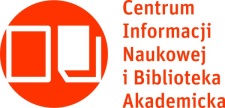 Budynek posiada 7 kondygnacji:

poziom -1 - magazyny zamknięte,
parter (hol główny) - wypożyczalnia, sale konferencyjna i dydaktyczna wraz z pomieszczeniami towarzyszącymi, oraz przestrzeń z księgozbiorem w wolnym dostępie (działy 7, 8, 9),
I  piętro - księgozbiór w wolnym dostępie  z działów 0, 5, 6, czytelnia główna, czytelnie specjalistyczne, mediateka, kabiny do pracy indywidualnej,
II piętro - księgozbiór w wolnym dostępie z działów 1, 2, 3, czytelnia prasy, sala seminaryjna,
III piętro - wyłącznie pomieszczenia dla pracowników, 
IV i V piętro - magazyny zwarte zamknięte dla czytelników, w tym na IV piętrze pomieszczenia zbiorów nietypowych, a na V piętrze zbiorów chronionych.
Parter (hol główny)
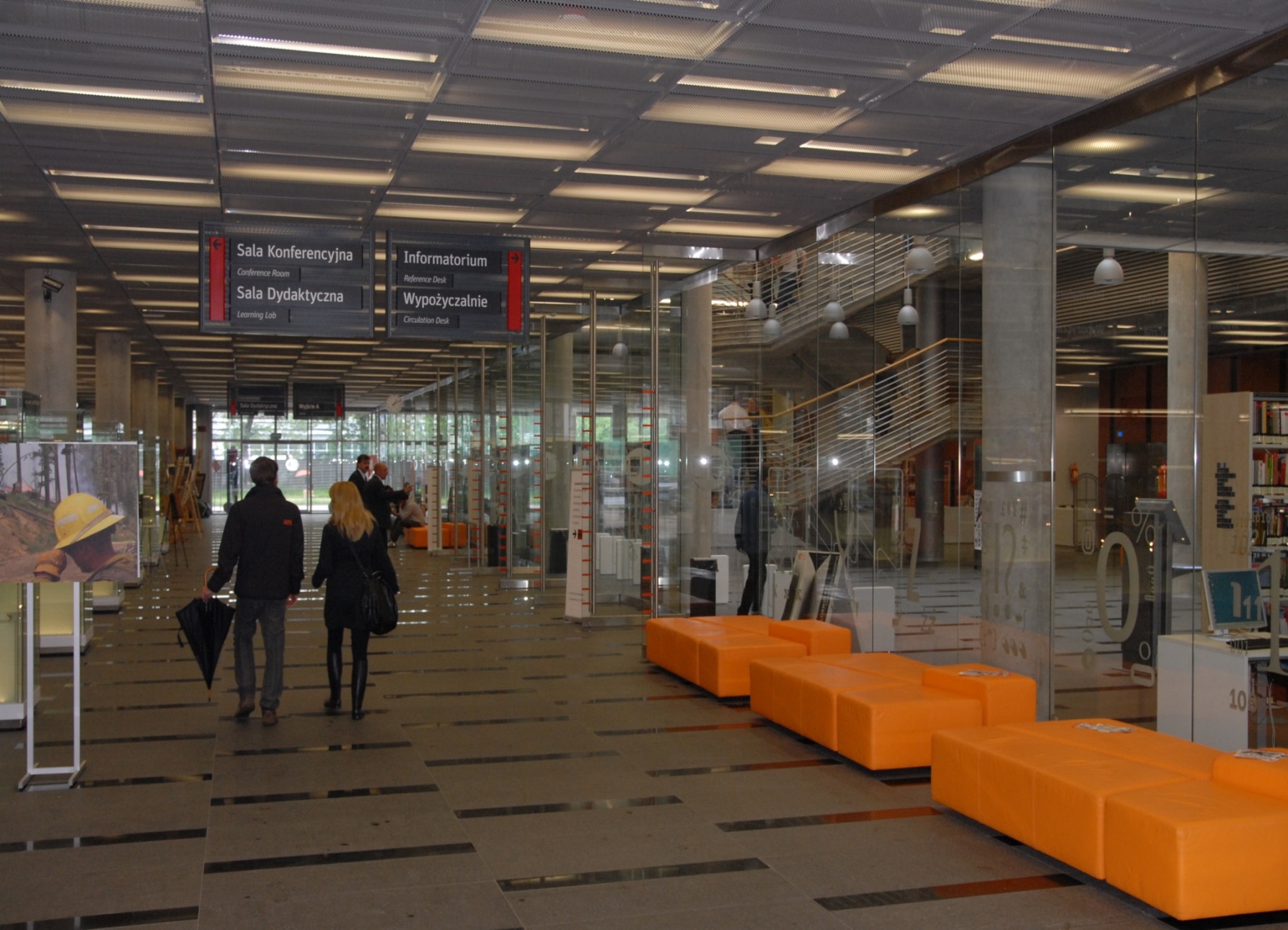 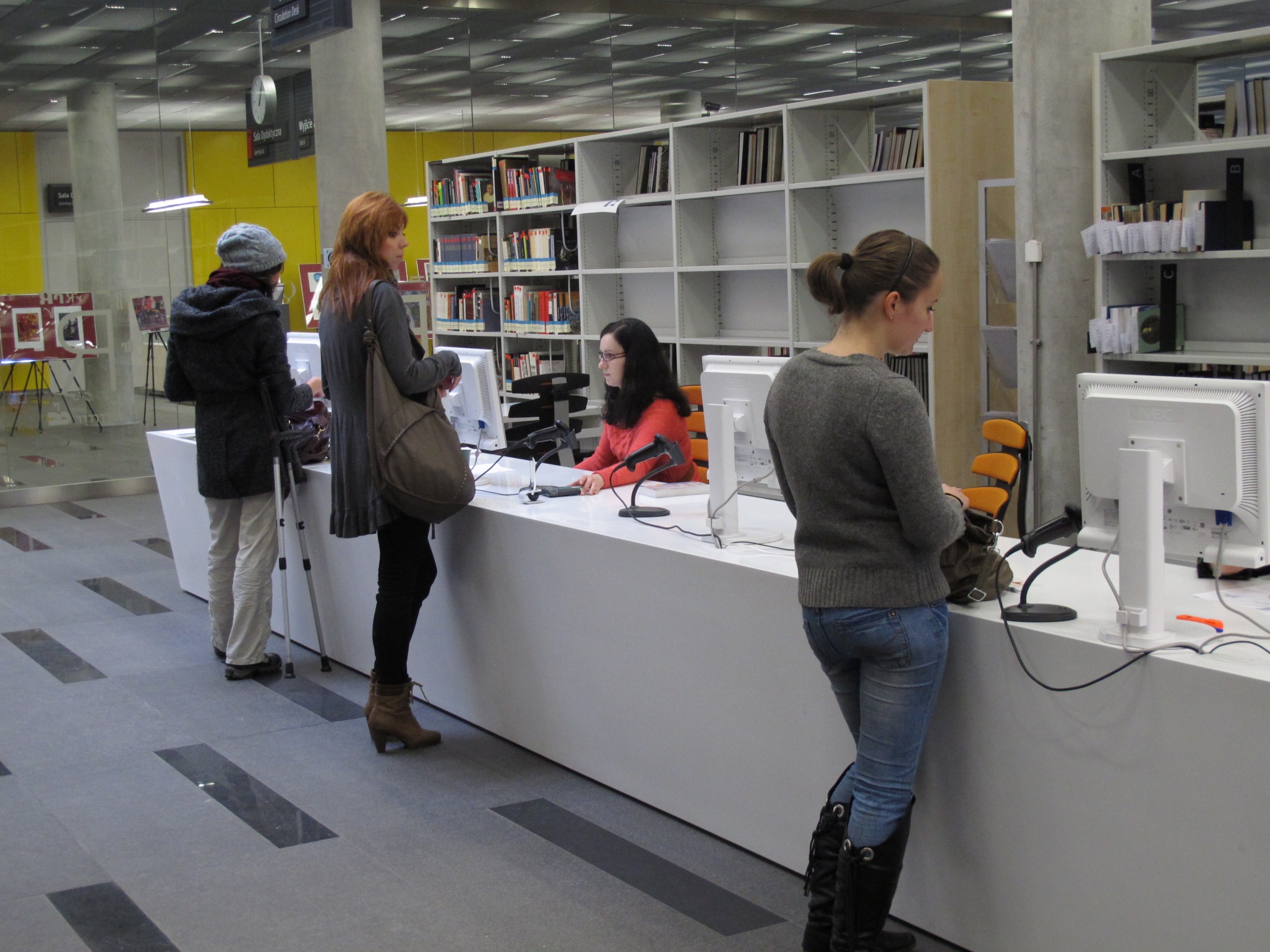 I piętro
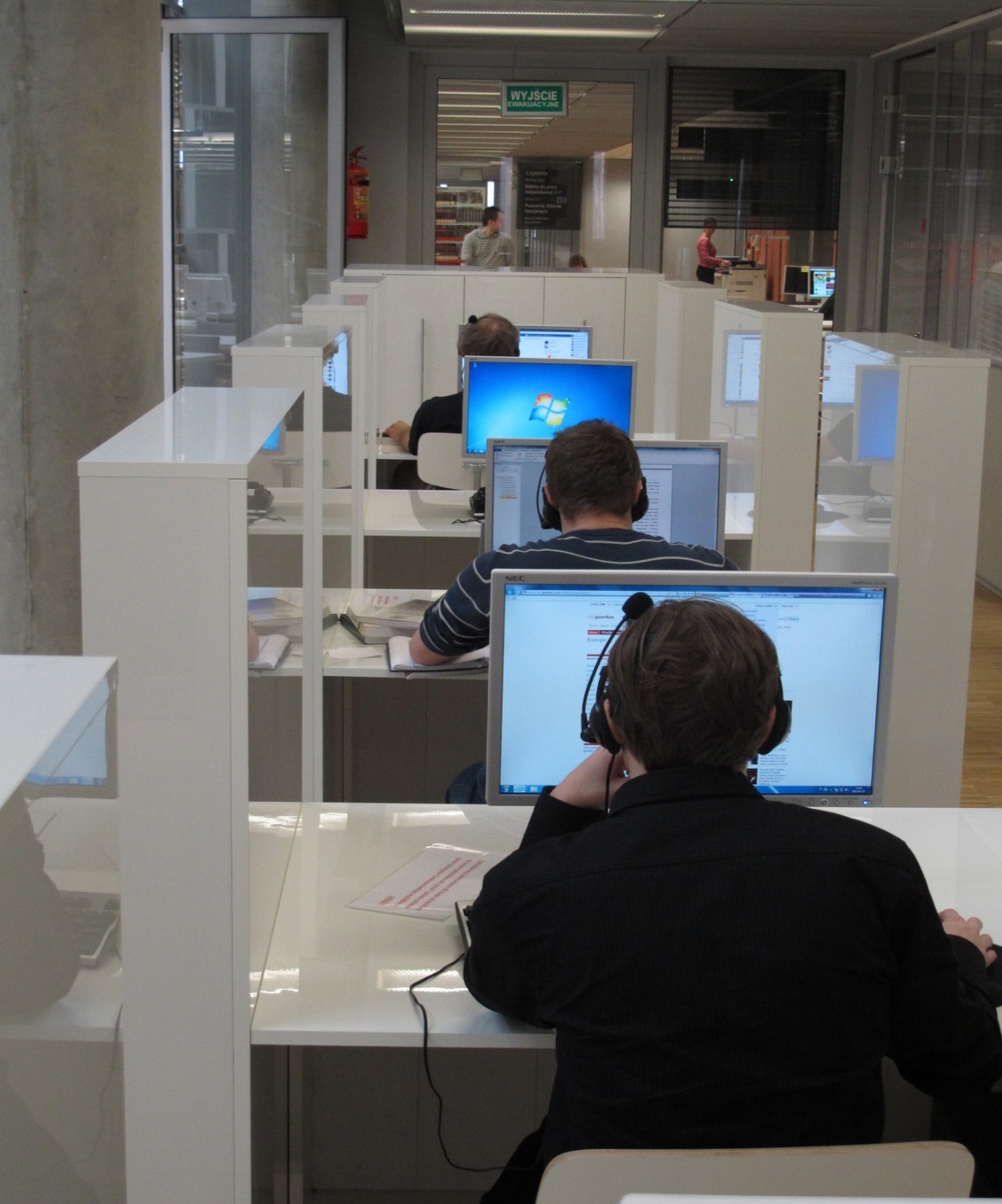 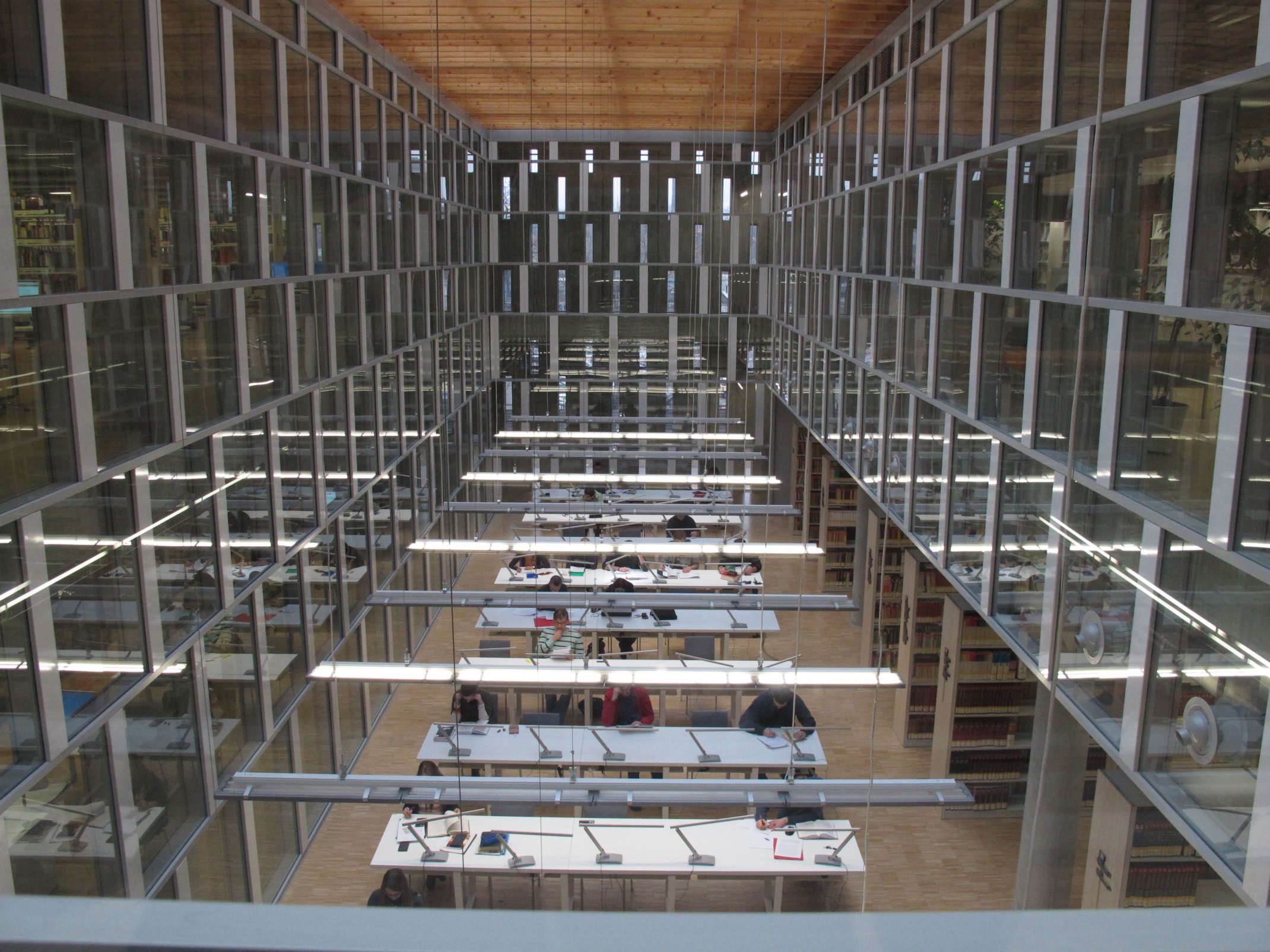 II piętro
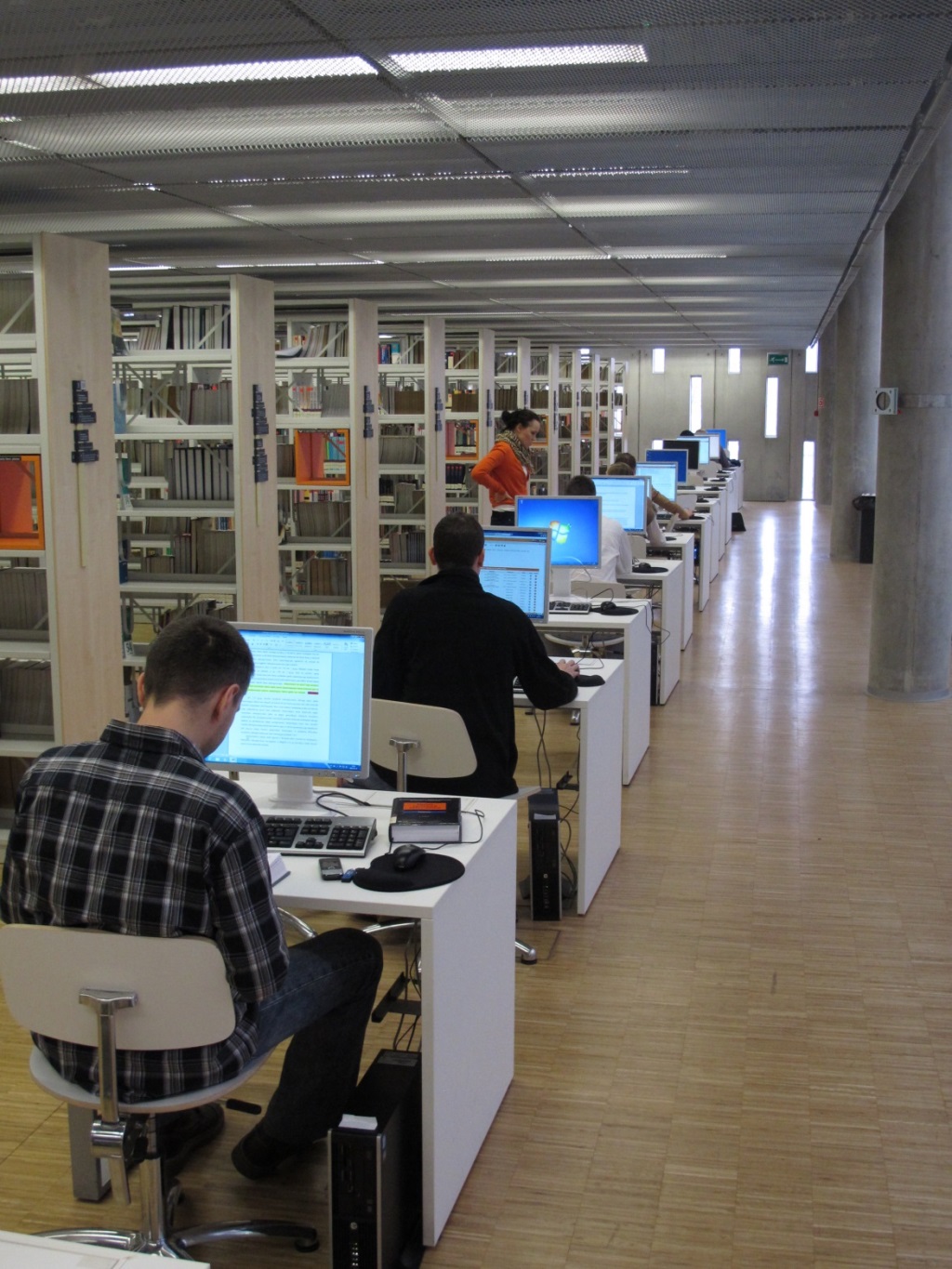 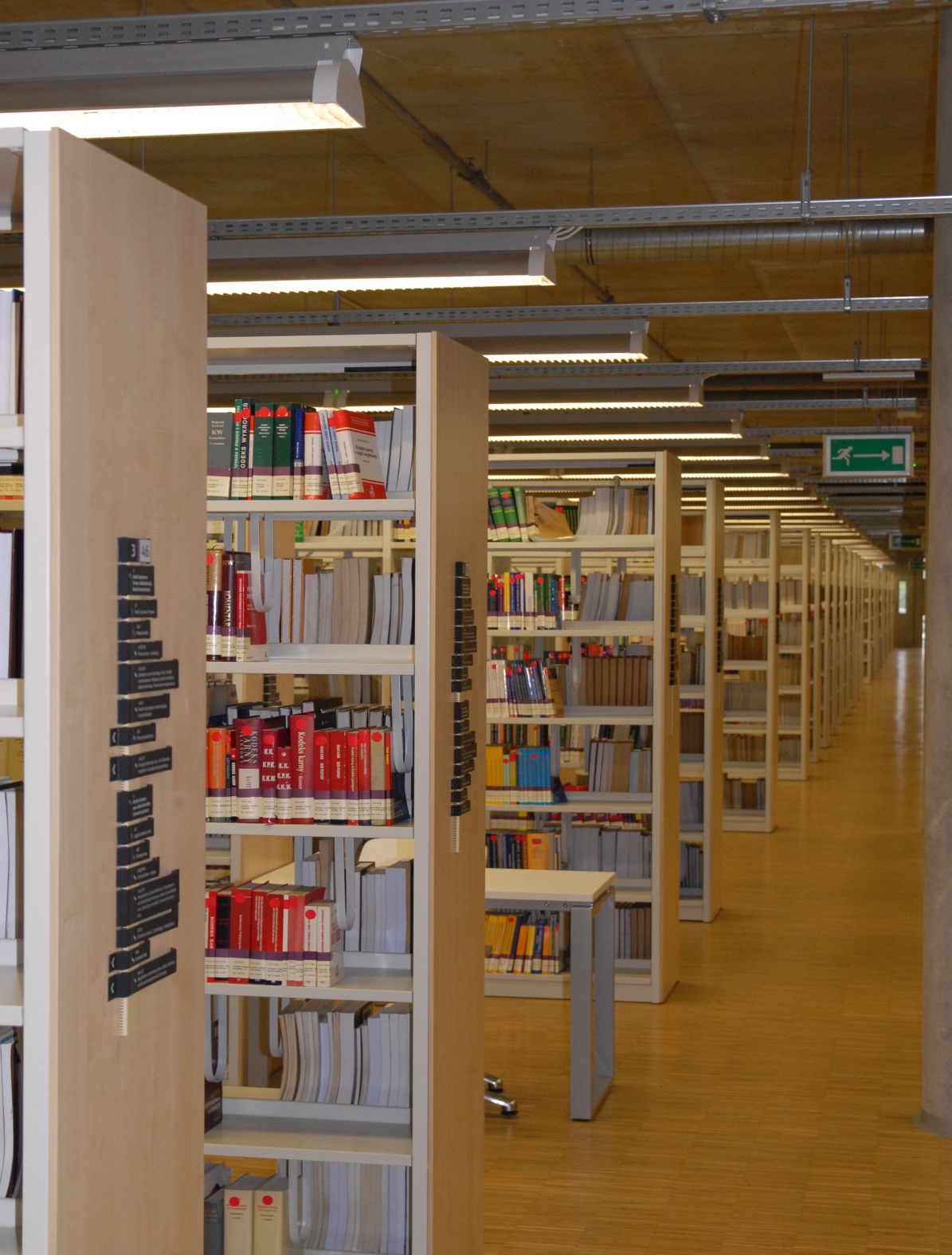 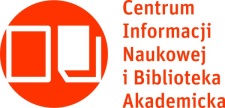 Dane liczbowe:
13 260,49 m2 - powierzchnia całkowita, 12 273,40 m2 - powierzchnia użytkowa, 62 560 m3 - kubatura obiektu, 

4004 okna szczelinowe, tzw. świetliki,

54 km półek na książki rozmieszczonych na wszystkich kondygnacjach budynku, przeznaczonych na ok. 1,8 mln woluminów, 

800 000 wol. - aktualna wielkość zbiorów, w tym 340 000 książek w strefie wolnego dostępu,

1000 osób – może jednocześnie przebywać w CINiBA,

ok. 1500 - dzienna liczba odwiedzających.
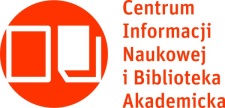 Nagrody i wyróżnienia
CINiBA wśród 101 najciekawszych budynków dekady - w Polsce. Listę opublikował branżowy portal bryla.pl. Wybór zawiera powstałe po 2000 r. projekty ponad 70 renomowanych pracowni,

Laury studenckie (2009) - nagrodę honorową za krzewienie wiedzy i zwiększenie możliwości dostępu do publikacji naukowych w regionie oraz promowanie idei przezwyciężania różnic i zgodnej współpracy, 

Śląskie na 5 (2010) - wyróżnienie w kategorii „rozwiązanie architektoniczno-budowlane”,

Fundusze dla Nauki (2011) – wyróżnienie w kategorii „infrastruktura szkolnictwa wyższego”,

Obiekt Roku (2011) - nagroda główna i wyróżnienie Grand Prix w 17. edycji konkursu na Architekturę Roku Województwa Śląskiego organizowanego przez katowicki oddział Stowarzyszenia Architektów Polskich, 

I miejsce w internetowym plebiscycie Polska Architektura 2011 - w kategorii kultura i nauka,

Nagroda Architektoniczna Polityki 2011 - Grand Prix w pierwszej edycji konkursu architektonicznego organizowanego przez tygodnik Polityka,

Budowa Roku 2011 - Nagroda II stopnia w kategorii budynki nauki i kultury,

Nagroda Prezydenta RP Bronisława Komorowskiego dla najciekawszego budynku XXI wieku (2012)

I miejsce w internetowym plebiscycie Building of the Year 2012,

II miejsce  w konkursie „Polska pięknieje 7 Cudów Funduszy Europejskich” (2013).
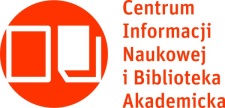 Organizacja zbiorów w wolnym dostępieCINiBA - wspólna dla obydwu uniwersytetów biblioteka i centrum informacji gromadzi piśmiennictwo ze wszystkich dyscyplin wiedzy. Część księgozbioru, tzn. ok. 340 tys. wol. ma charakter ogólnodostępny. Dokumenty te rozmieszczono na 3 poziomach i pogrupowano w 9 dziedzinach wiedzy (w 447 działach tematycznych), zgodnie z zasadą systemu Uniwersalnej Klasyfikacji Dziesiętnej.
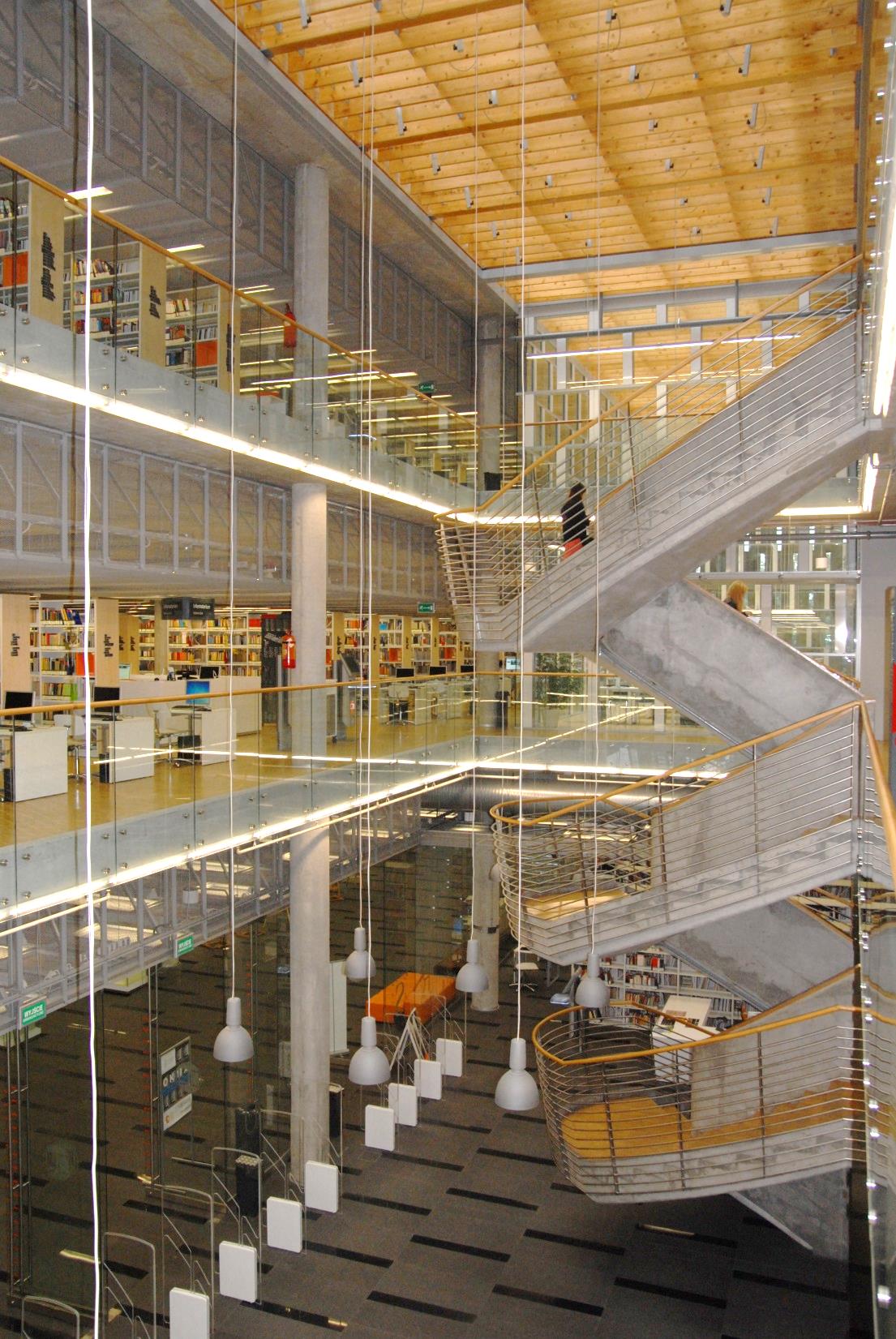 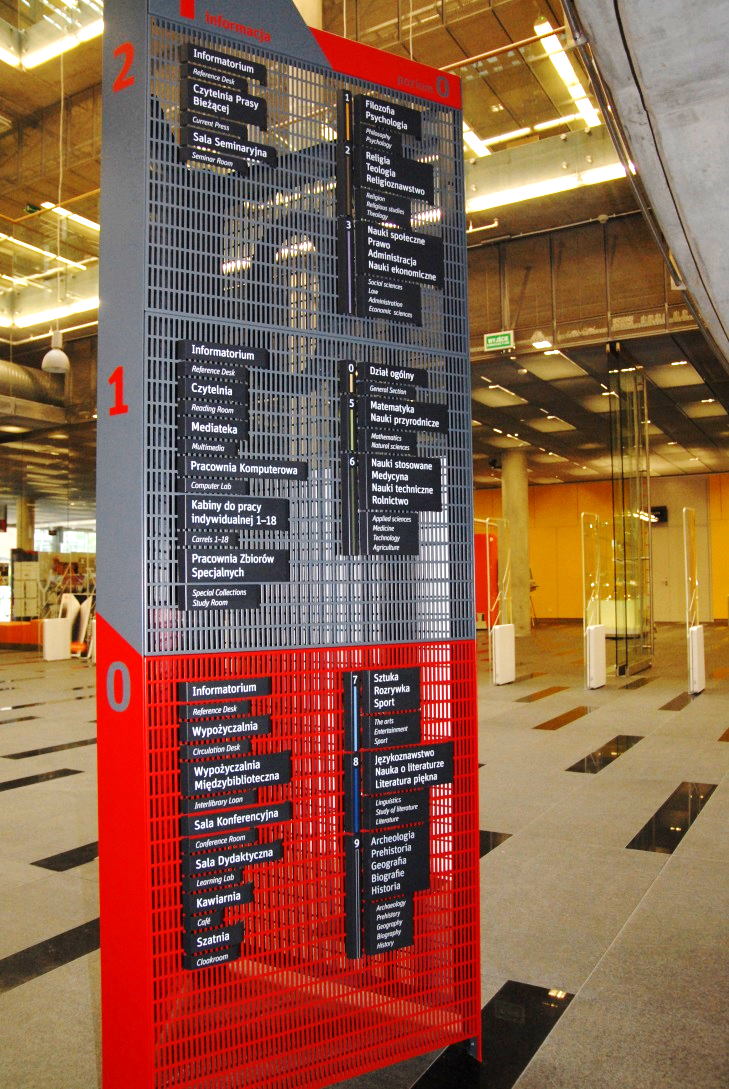 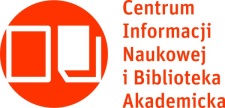 W strefie wolnego dostępu znajdują się zbiory najnowsze (od 1995 r.), podręczniki, podstawowe informatory i słowniki, publikacje najczęściej udostępniane. Dodatkowo, przy głównych działach zlokalizowano czasopisma z ostatnich 5 lat. 

Dokumenty starsze, cenniejsze lub mniej poczytne pozostawiono w magazynach zamkniętych. Można z nich skorzystać zamawiając je wirtualnie do wypożyczalni, czytelni bądź do pracowni multimedialnych.
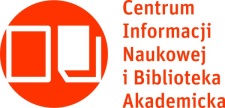 Zbiory przeznaczone do magazynów otwartych są specjalnie przygotowywane i oznaczane; generuje się dla nich Sygnaturę Wolnego Dostępu (SWD) oraz zaopatruje w specjalne „dodatki”, mające pomóc w późniejszym samodzielnym z nich korzystaniu.

W tym celu,  w rekordzie bibliograficznym tworzy się pole (982), które zawiera elementy pozwalające na właściwe uszeregowanie dokumentu na półce: symbol działu, autor, tytuł dokumentu, tom. 

Pierwszym elementem utworzonej w ten sposób sygnatury jest symbol pobierany ze schematu SWD, który zawiera 447 symboli, czyli tyle ile jest działów tematycznych w wolnym dostępie.
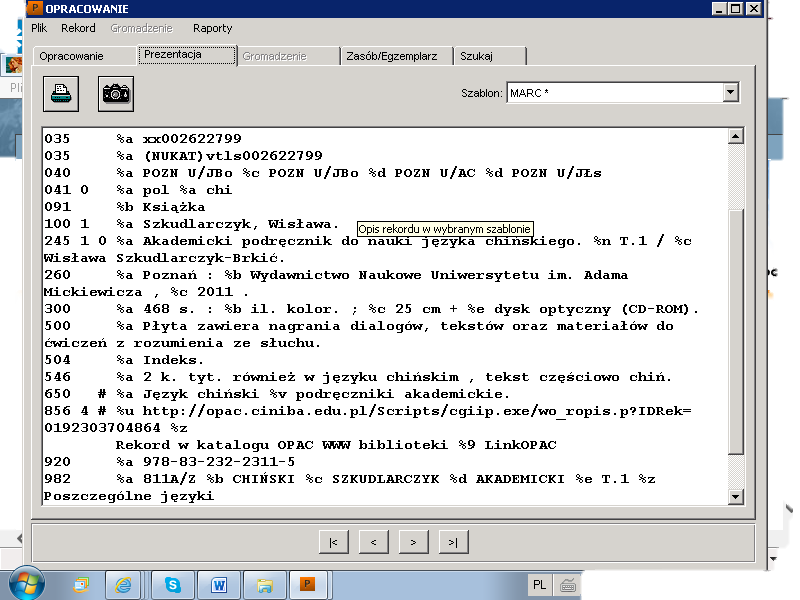 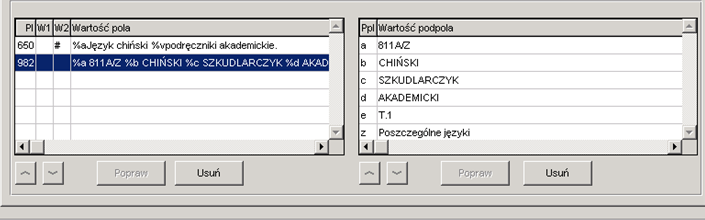 [Speaker Notes: W tym celu,  w rekordzie bibliograficznym tworzy się pole (982), które zawiera elementy pozwalające na właściwe uszeregowanie dokumentu na półce: symbol działu, autor, tytuł dokumentu, tom. 

Pierwszym elementem utworzonej w ten sposób sygnatury jest symbol pobierany ze schematu SWD. Schemat SWD zawiera 447 symboli, czyli tyle ile jest działów tematycznych w wolnym dostępie.]
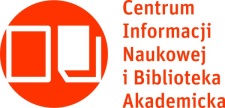 Podstawą schematu SWD jest układ obowiązujący w tablicach UKD, dostosowany do potrzeb otwartego księgozbioru. 

 Po wybraniu właściwego symbolu ze schematu SWD, system automatycznie       wypełnia podpola pola 982.       

Generowanie Sygnatury Wolnego Dostępu w egzemplarzach do tego przeznaczonych następuje po zaznaczeniu takiej opcji, natomiast ustala się jeszcze dla nich sposób udostępniania i lokalizację.
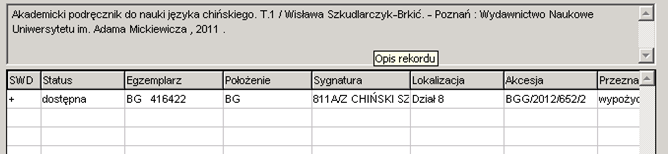 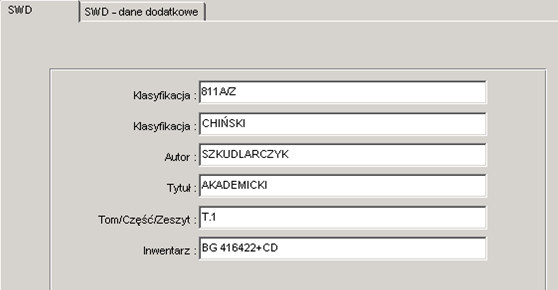 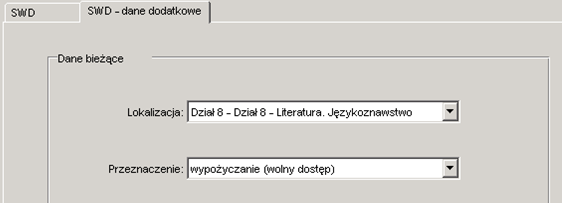 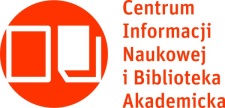 Na koniec poszczególne książki zaopatruje się w elementy identyfikujące i zabezpieczające, takie jak: etykiety RFID, paski EM, paski kolorowe wskazujące odpowiedni dział i naklejki z SWD.


Naklejka z wygenerowanym SWD posiada ponadto pole z nr inwentarzowym i ewentualną informację o załączniku. Niektóre egzemplarze, przeznaczone do korzystania na miejscu,  mają na grzbietach czerwone kropki.
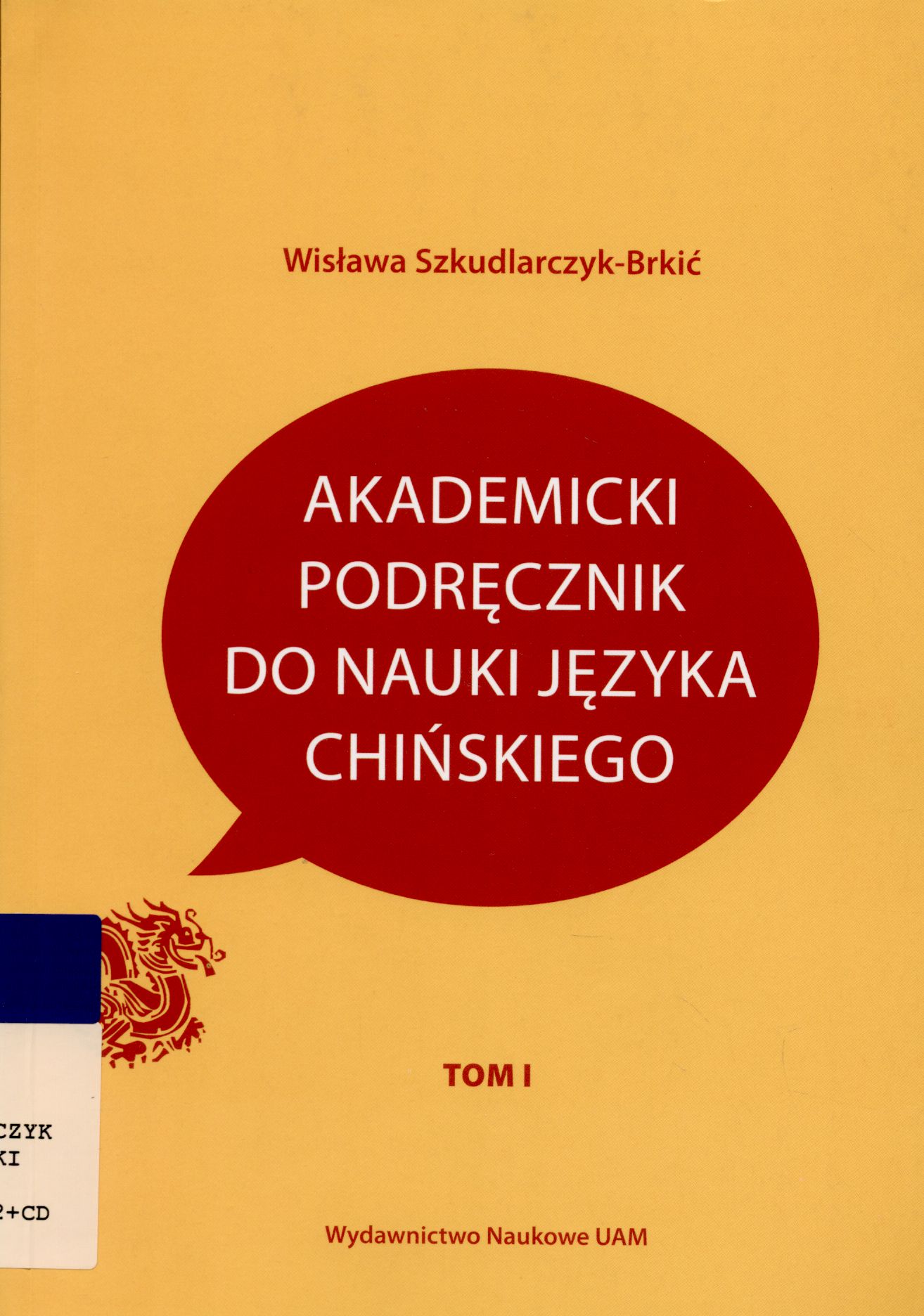 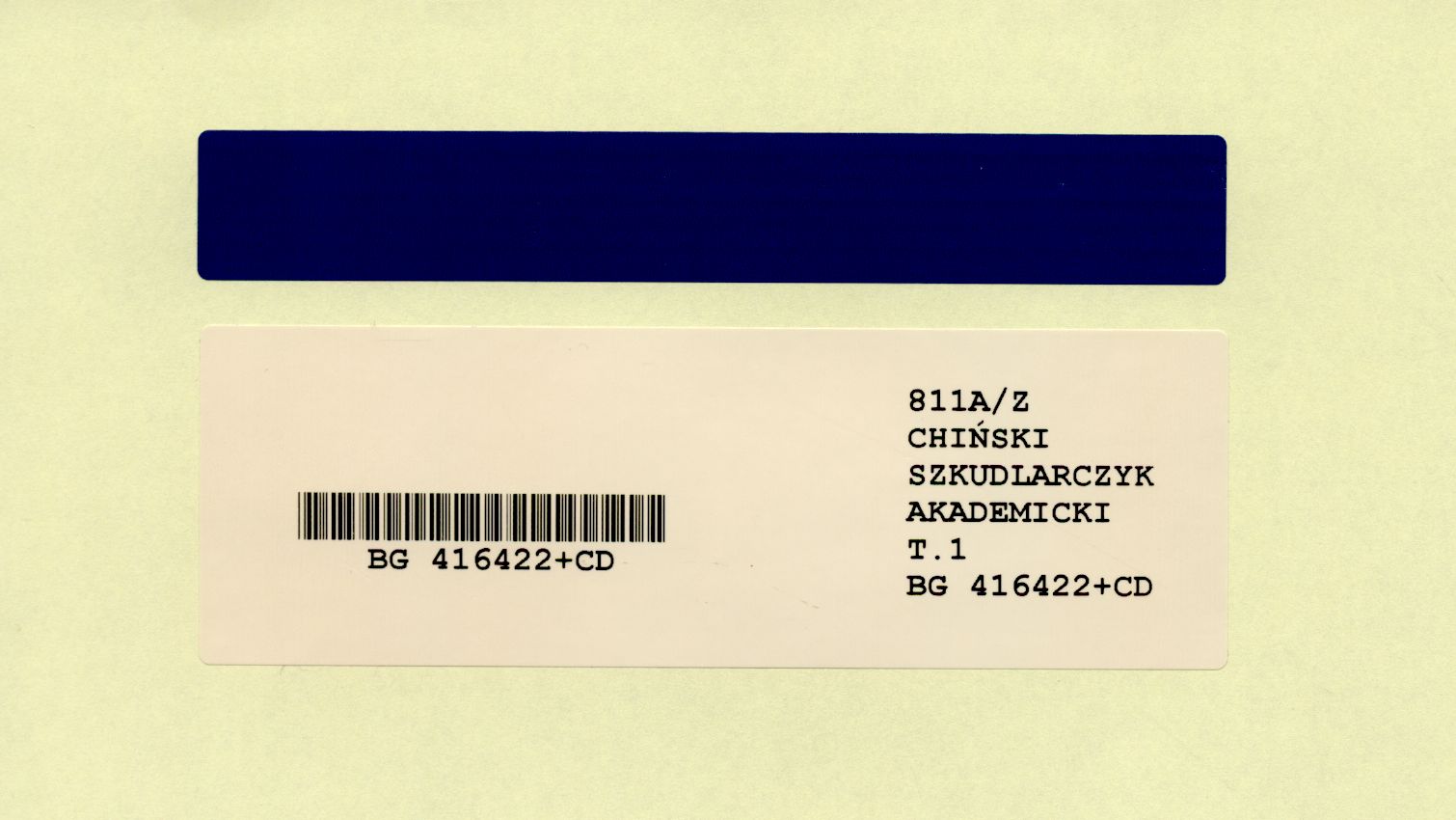 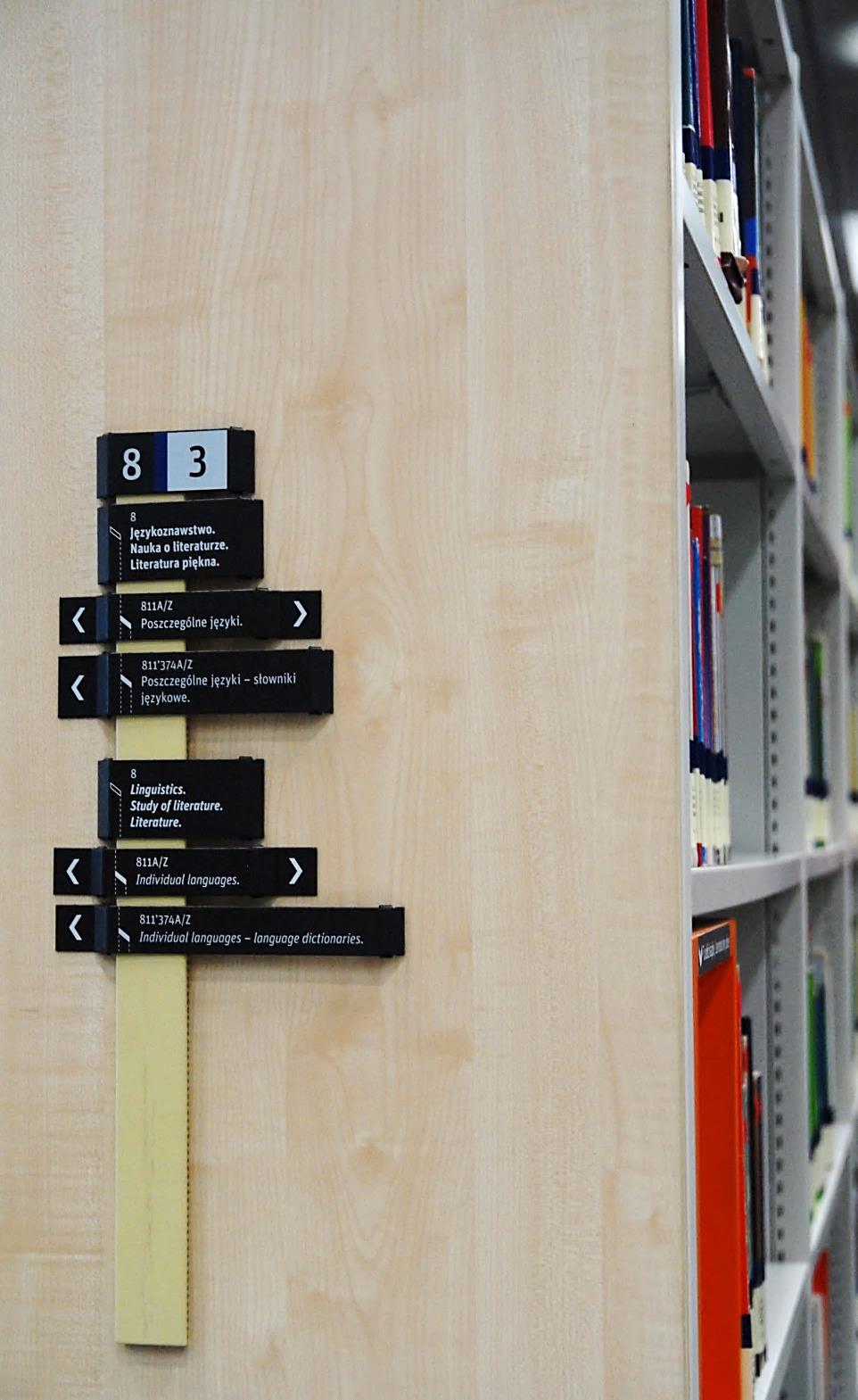 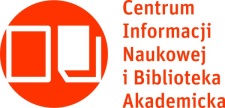 Dokument w ten sposób przygotowany trafia zgodnie z oznakowaniem do właściwego działu, następnie  regału i miejsca na półce.
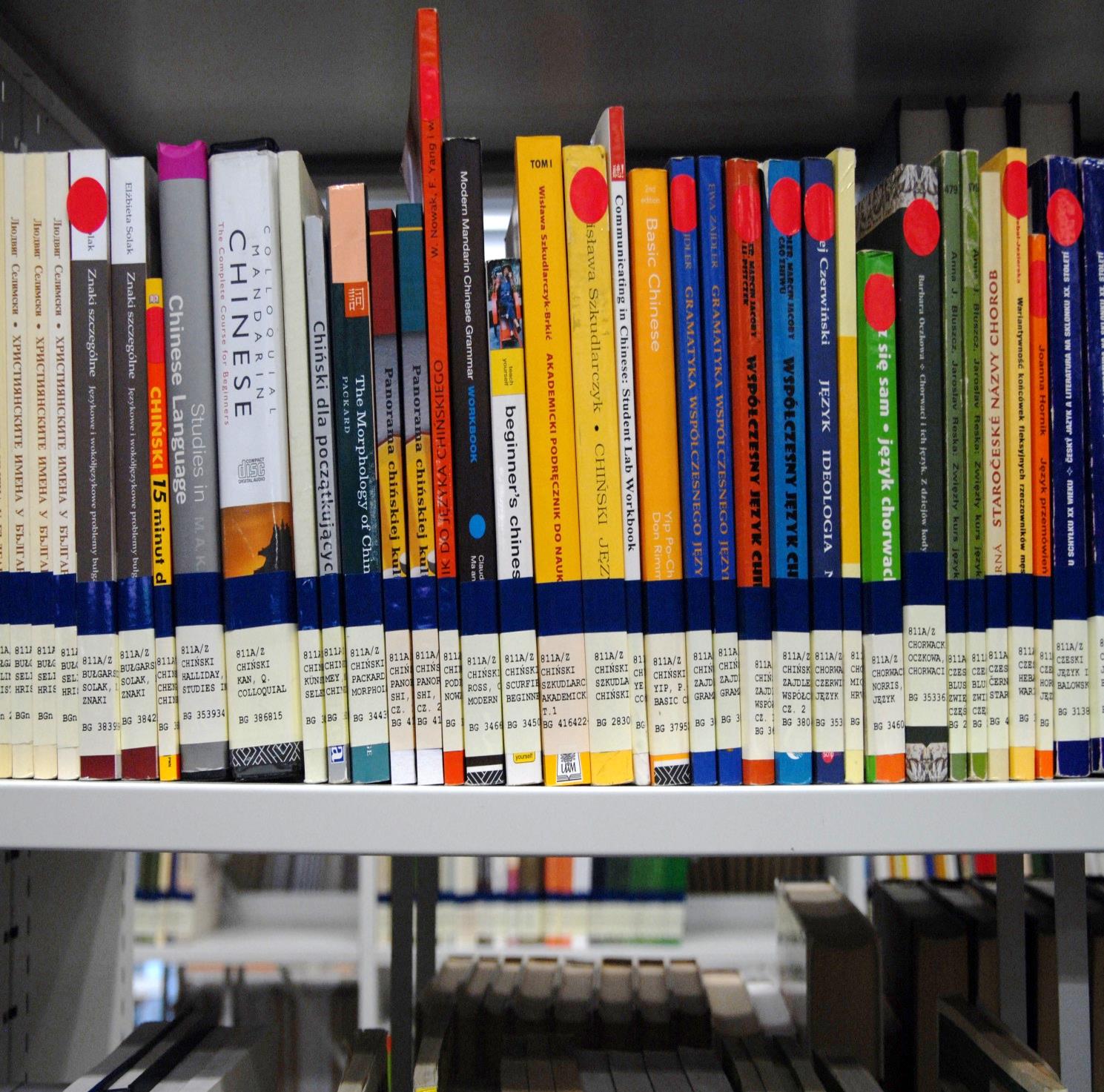 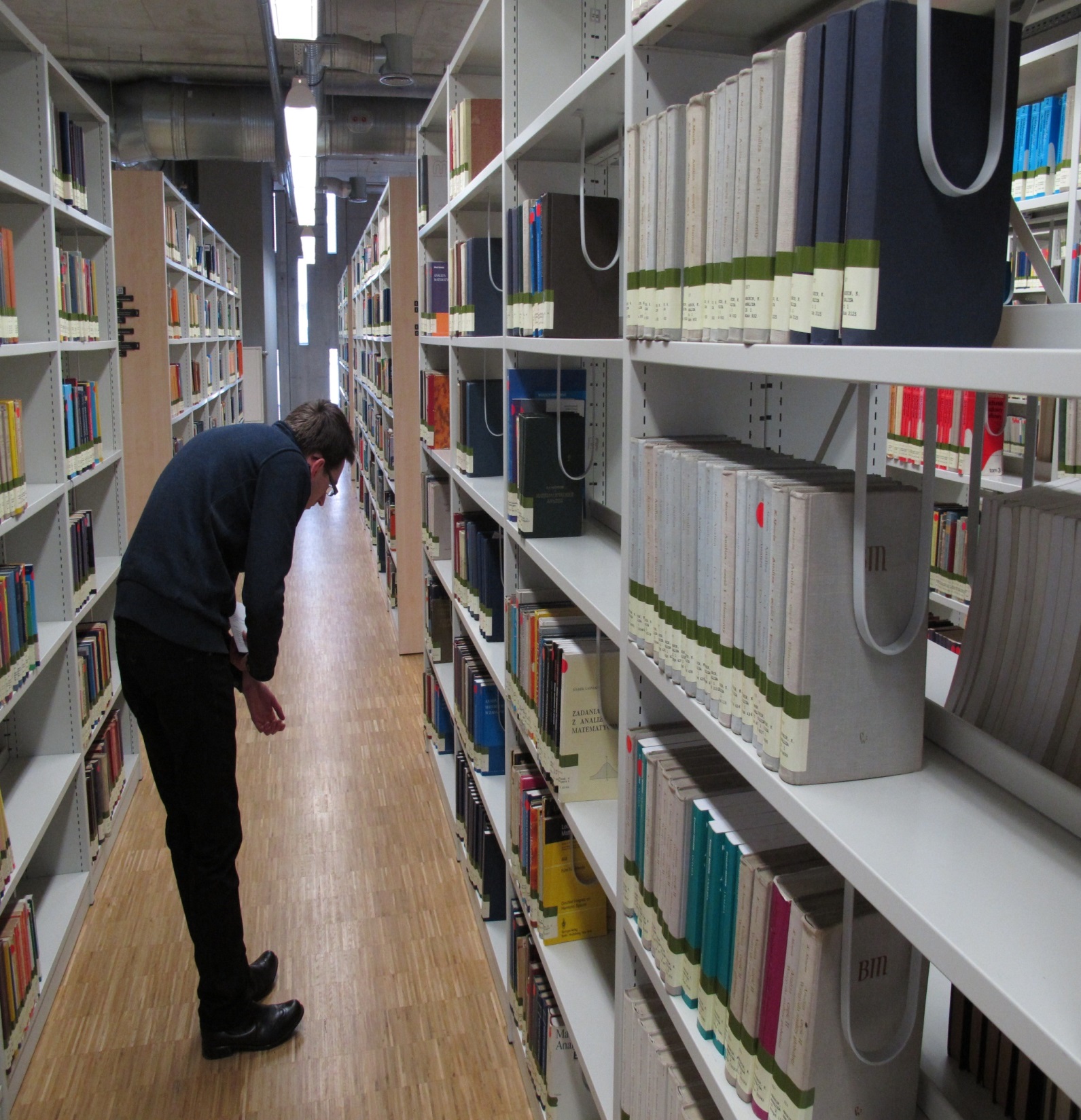 Od tej chwili czytelnik może samodzielnie skorzystać z wybranego dokumentu. 

Zaletą wolnego dostępu jest możliwość swobodnego przeglądania książek bez konieczności ich zamawiania. W zależności od tego czy czytelnik chce dotrzeć do konkretnej interesującej go pozycji, czy przejrzeć różne materiały o tej samej lub podobnej tematyce sam wybiera drogę poszukiwania: może zlokalizować książkę bezpośrednio na  półce lub przewertować wybrane materiały z danej dziedziny znajdując dział ogólniejszy.
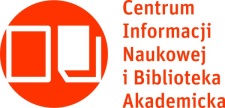 W poszukiwaniach pomaga mu dobrze oznakowana przestrzeń wszystkich trzech kondygnacji: specjalne panele informacyjne, tabliczki i napisy na regałach, informatory drukowane oraz katalog wirtualny; wreszcie, niezbędnych wskazówek udzielają kompetentni bibliotekarze dyżurujący w informatoriach.
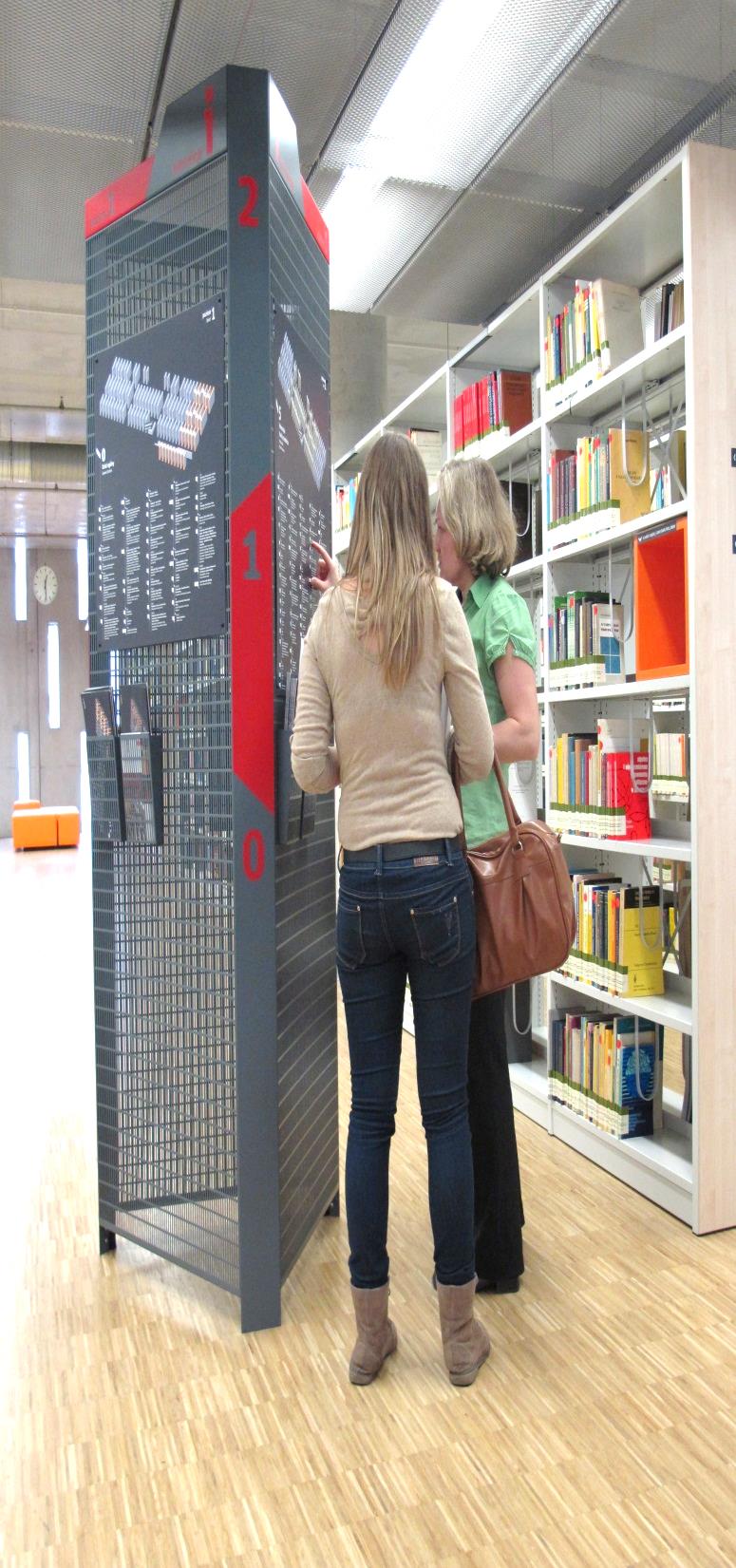 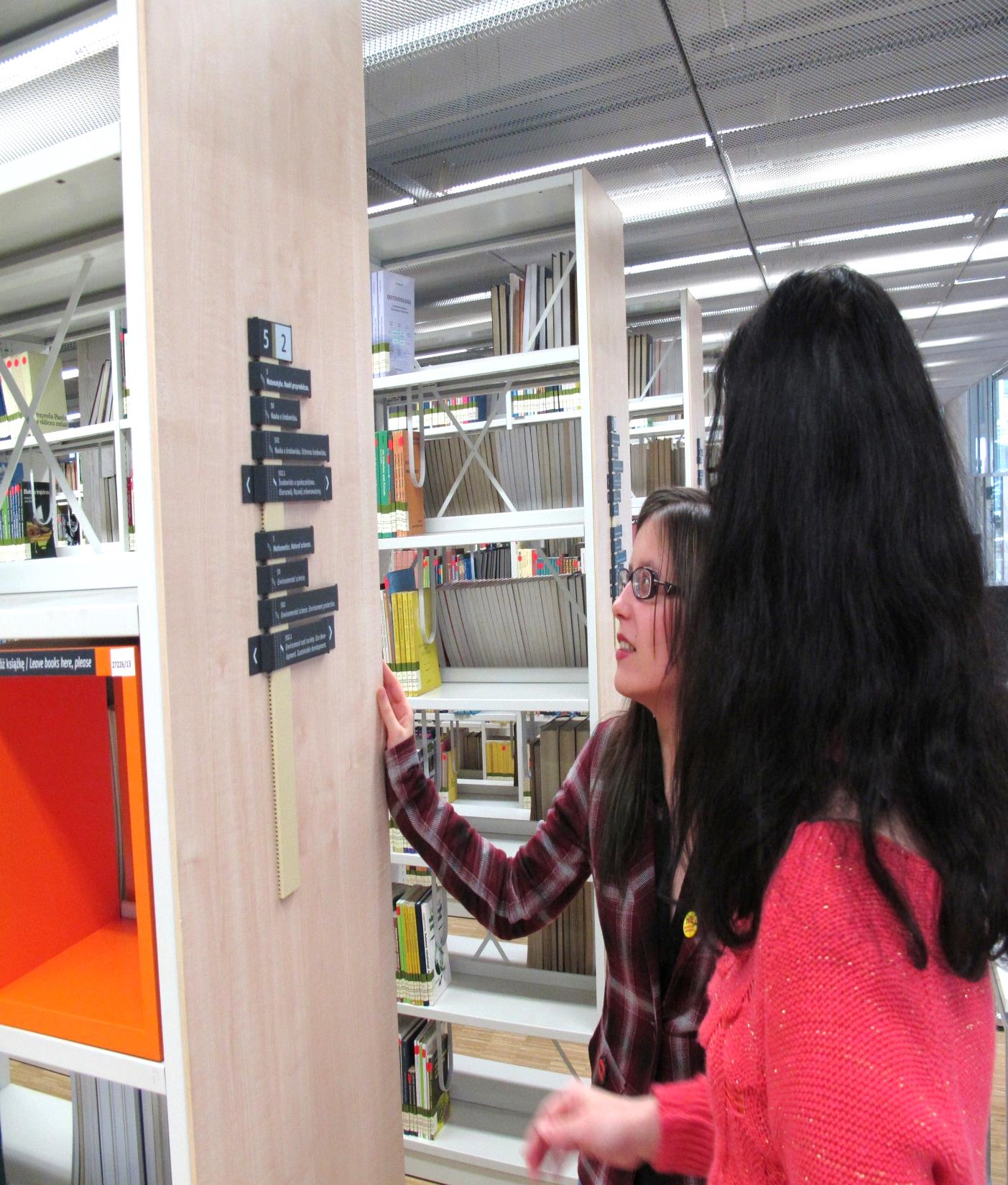 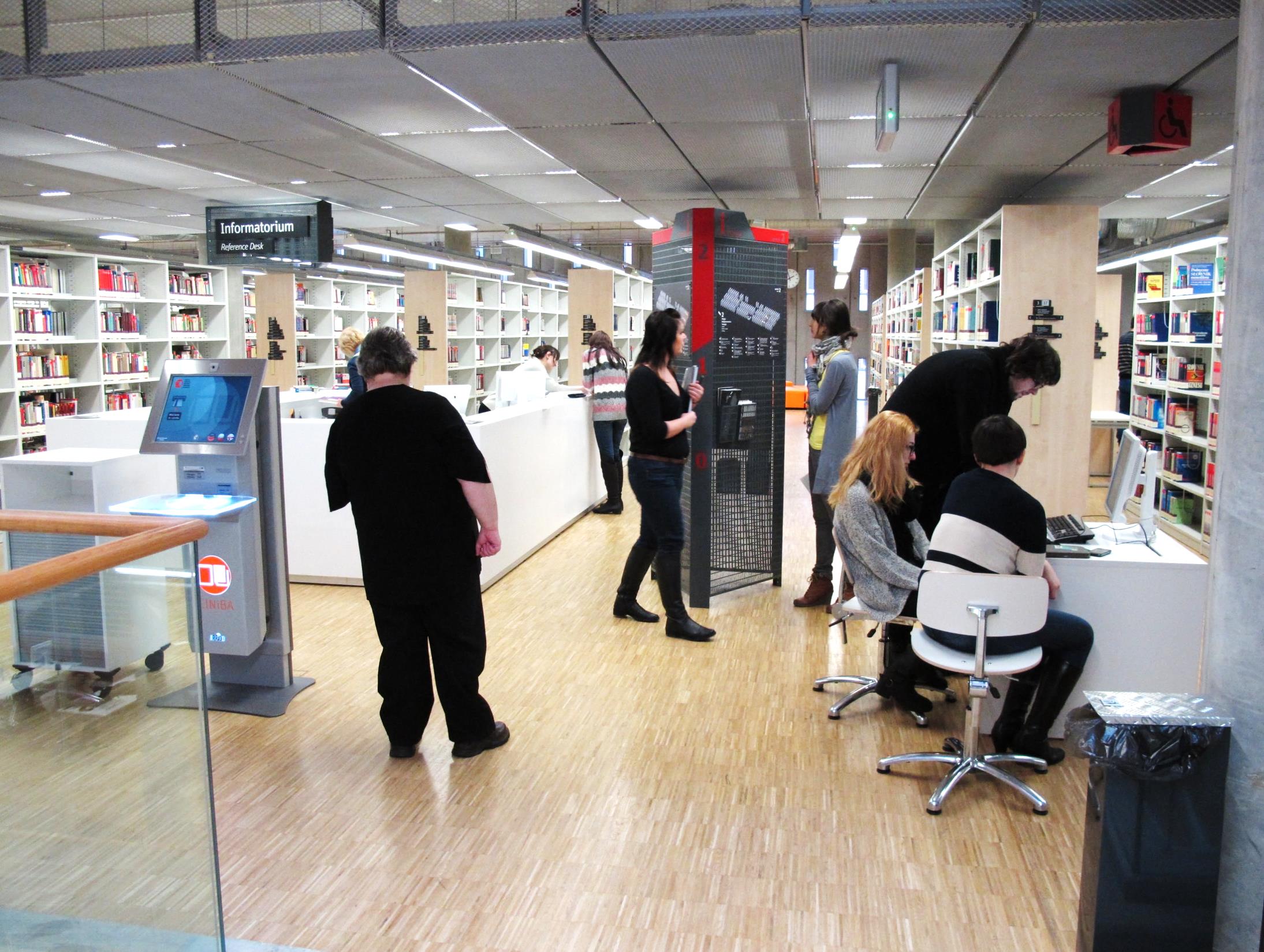 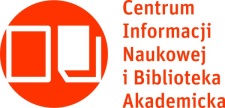 Na każdym z poziomów w obszarze wolnego dostępu obowiązuje  przejrzysty dziedzinowy układ. O kolejności ułożenia książek, a tym samym o sposobie ich późniejszego wyszukiwania, decydują wszystkie kolejne elementy zawarte w sygnaturze. 
     Tej zasadniczej regule podporządkowano całą organizację zbiorów 
     w magazynach otwartych.
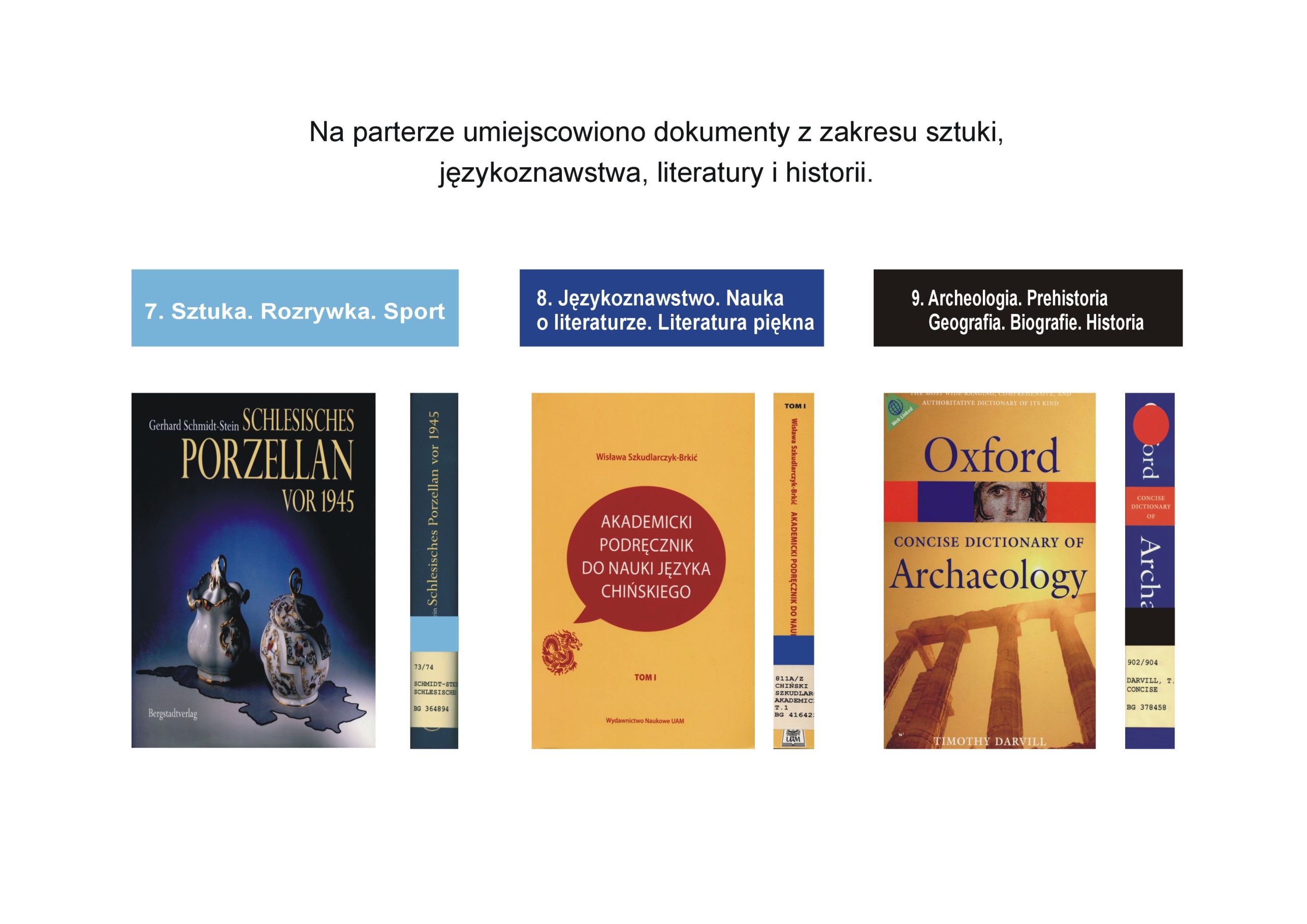 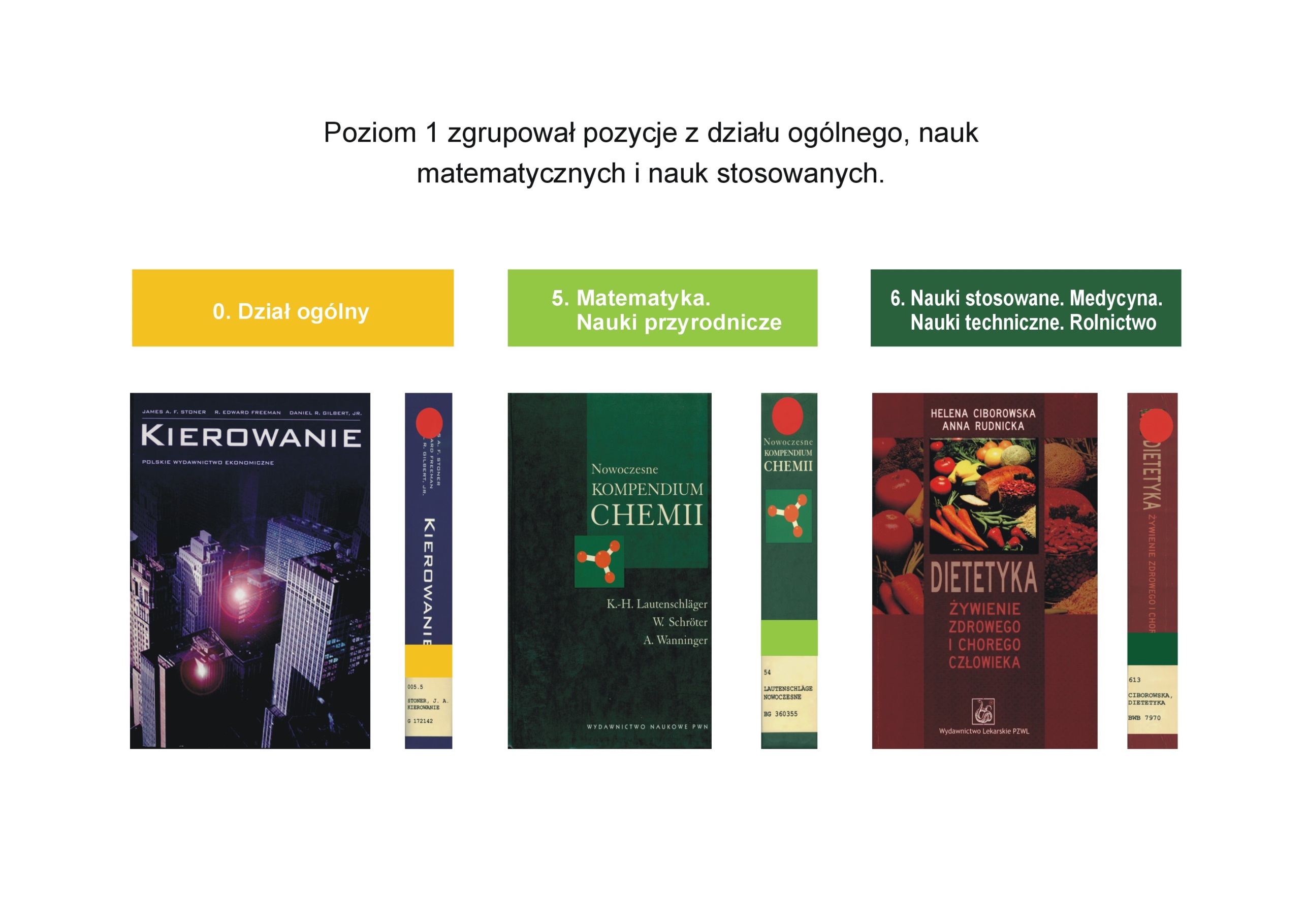 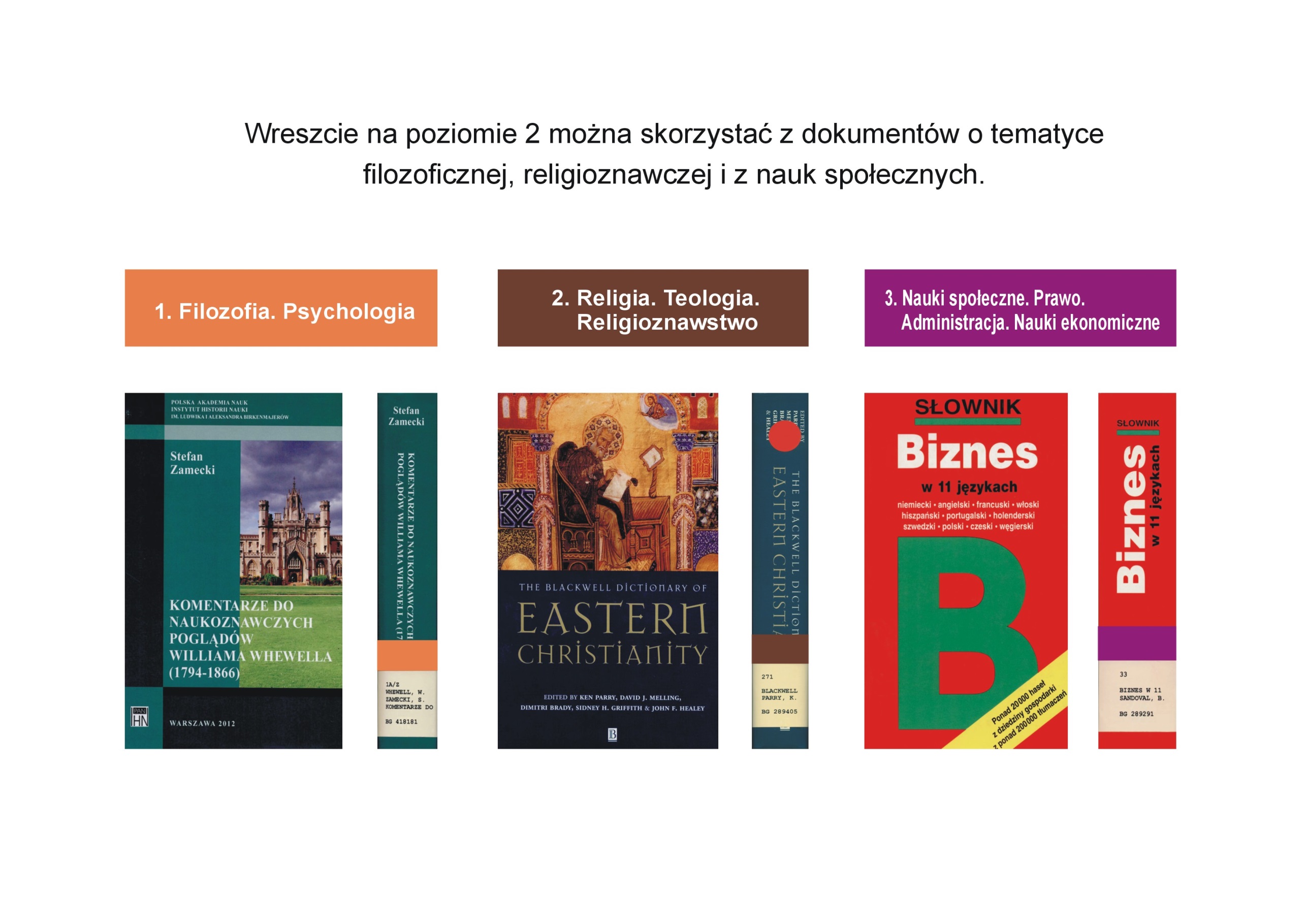 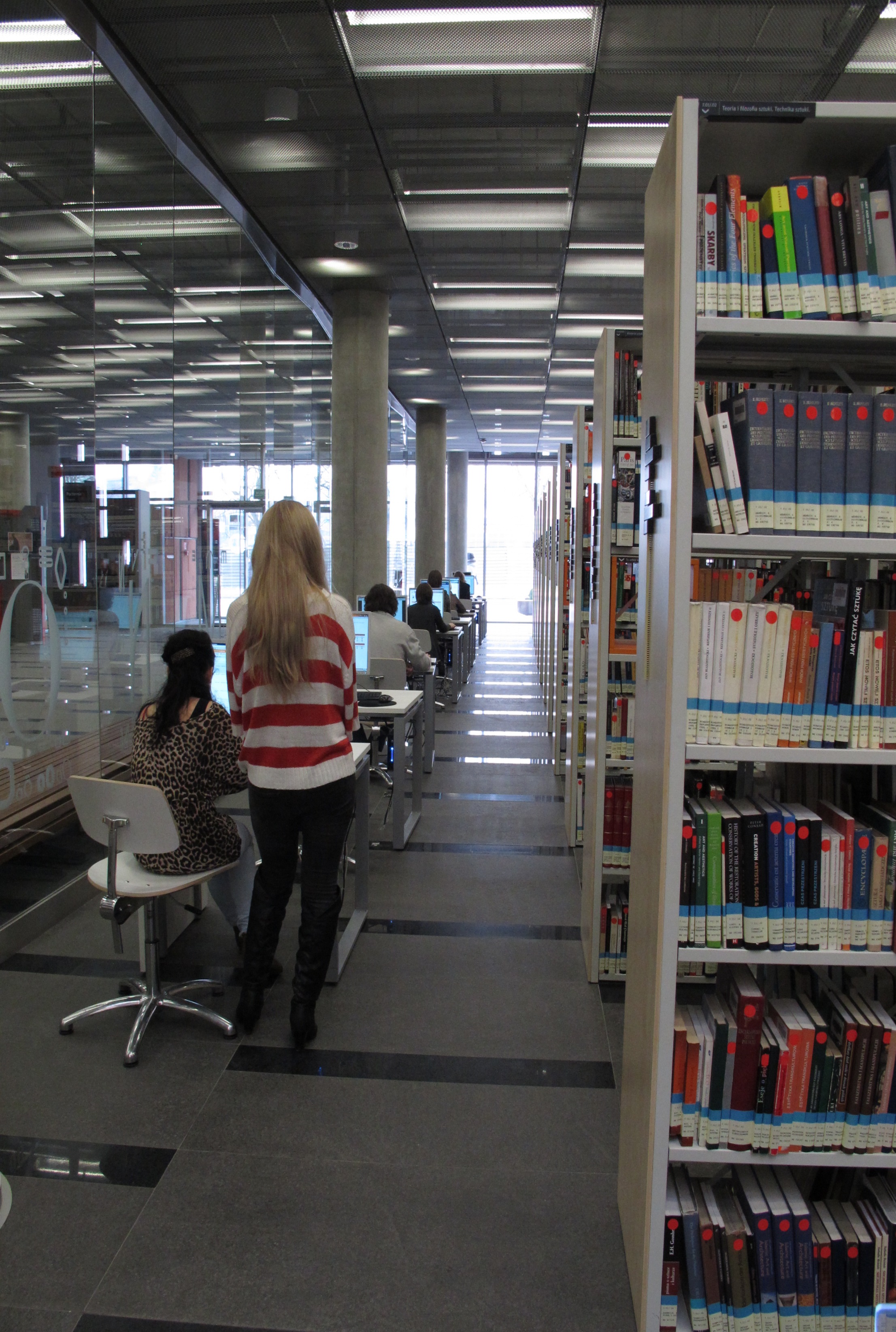 Do  dyspozycji  użytkownika są stanowiska komputerowe z dostępem do katalogu, internetu  i zasobów elektronicznych obydwu bibliotek.
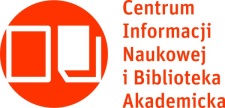 W obszarze wolnego dostępu czytelnik może w dowolny (niemniej zgodny z regulaminem Centrum) sposób zagospodarować wybranymi  materiałami.


Może bez skrępowania przemieszczać się z nimi w obrębie całej strefy publicznej, skorzystać z boksów przeznaczonychdo pracy indywidualnej, pokojów pracy  grupowej, mediateki,  czy też przysiąśćw miejscach wydzielonych do odpoczynku.
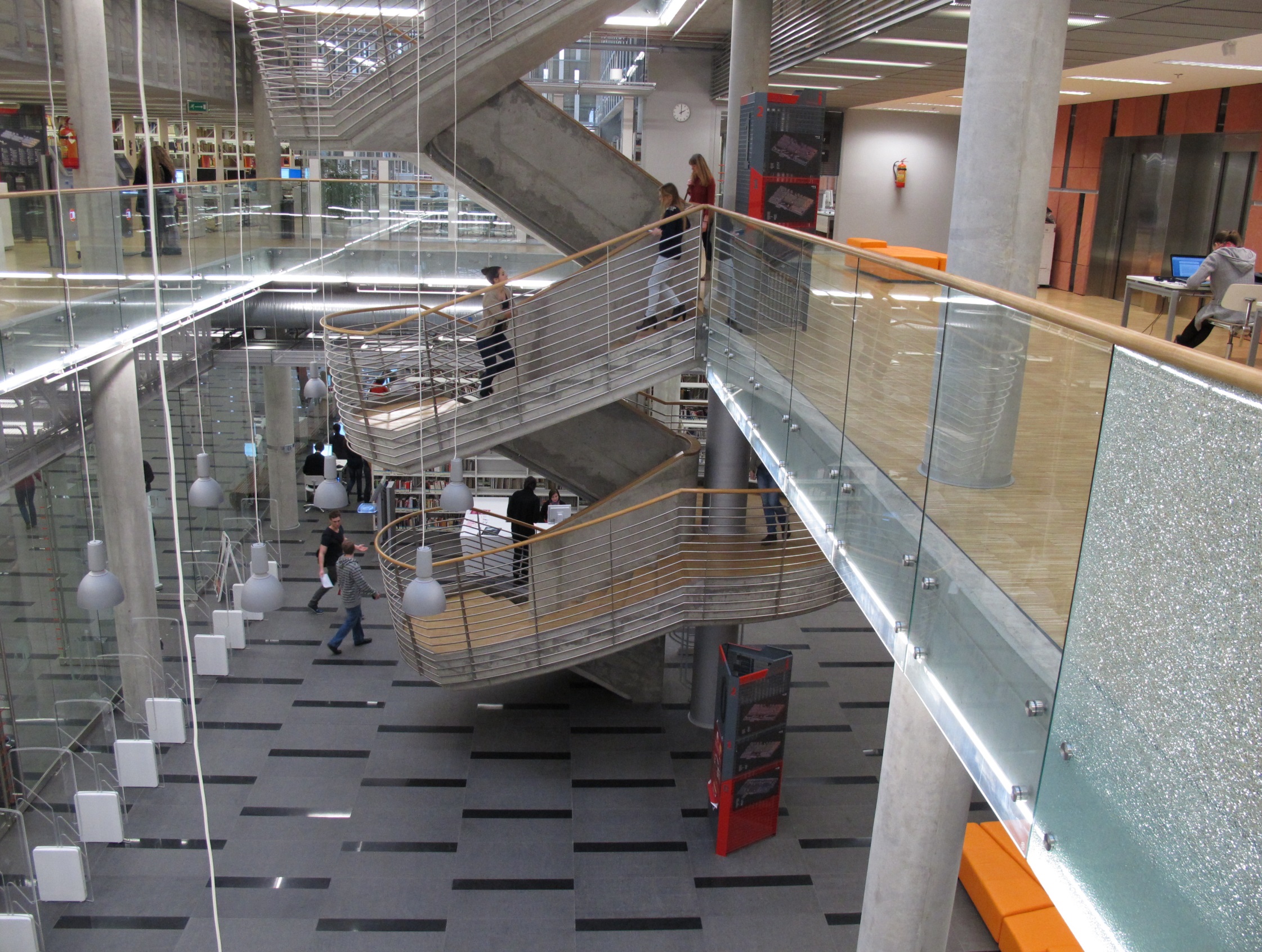 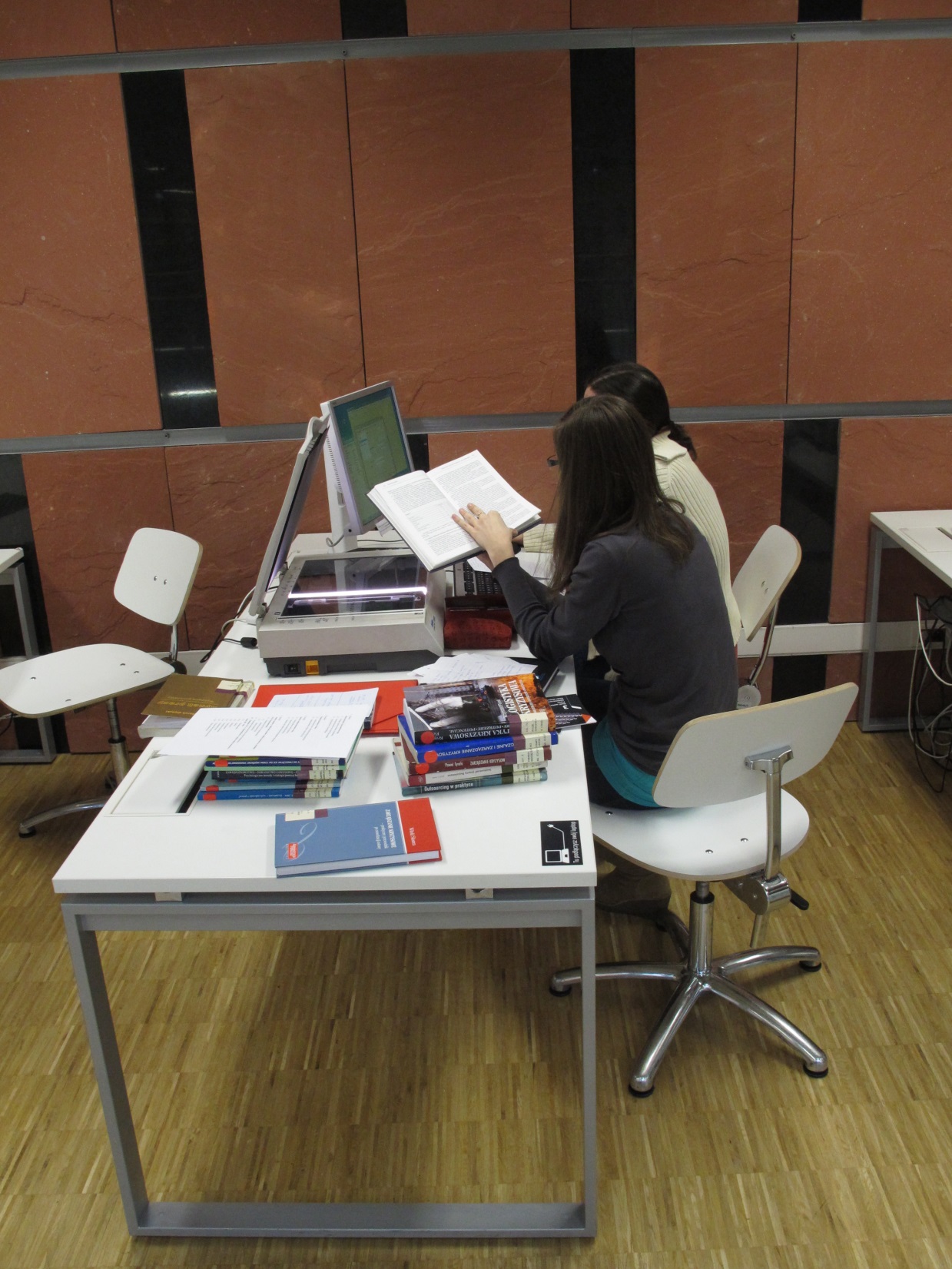 Wszystkie poziomy posiadają stanowiska usług reprograficznych – częściowo odpłatnych i serwisowanych przez firmy zewnętrzne.
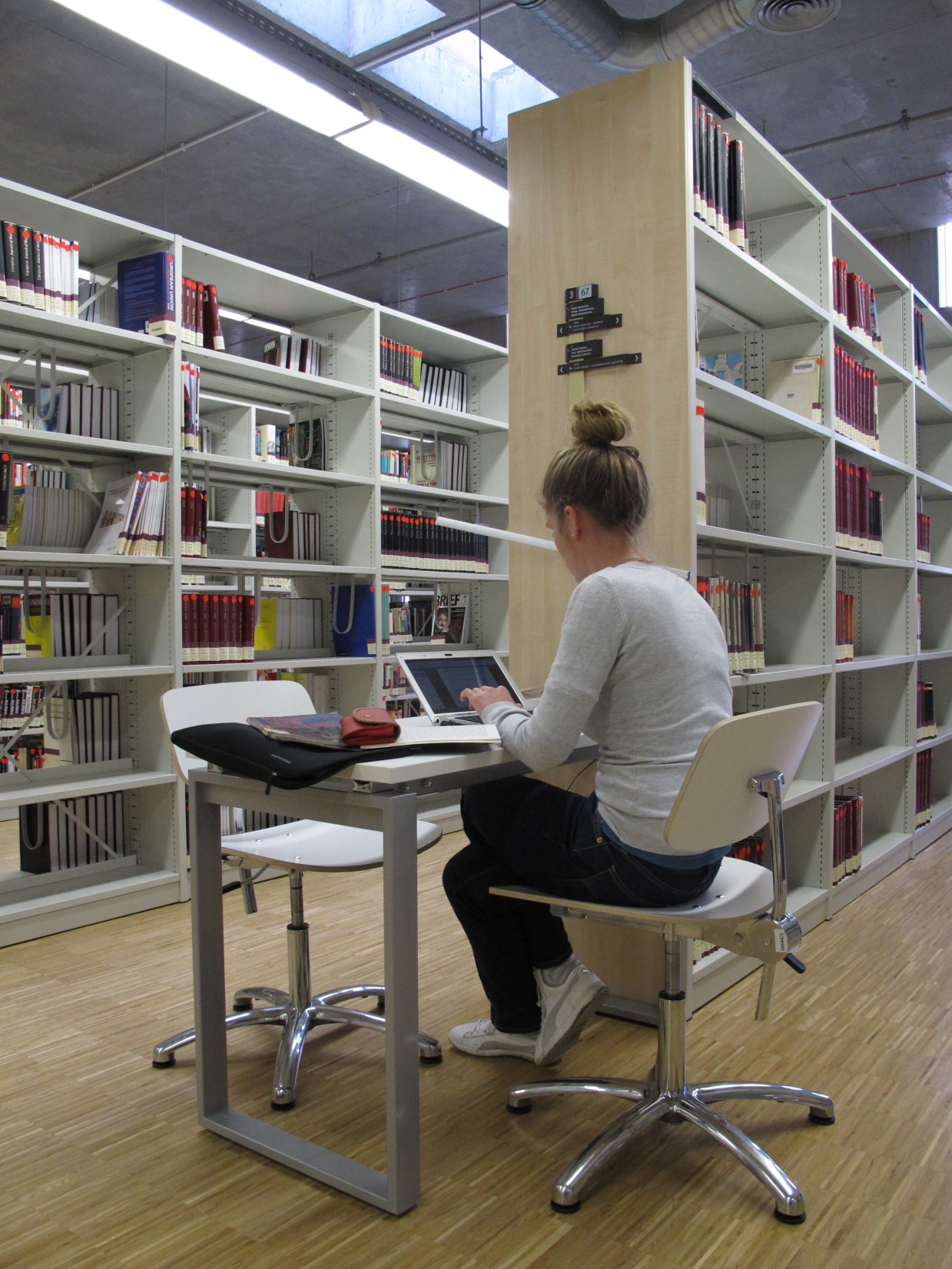 Usytuowano tam też miejsca do pracy z własnym laptopem i z dostępem do zasilania.
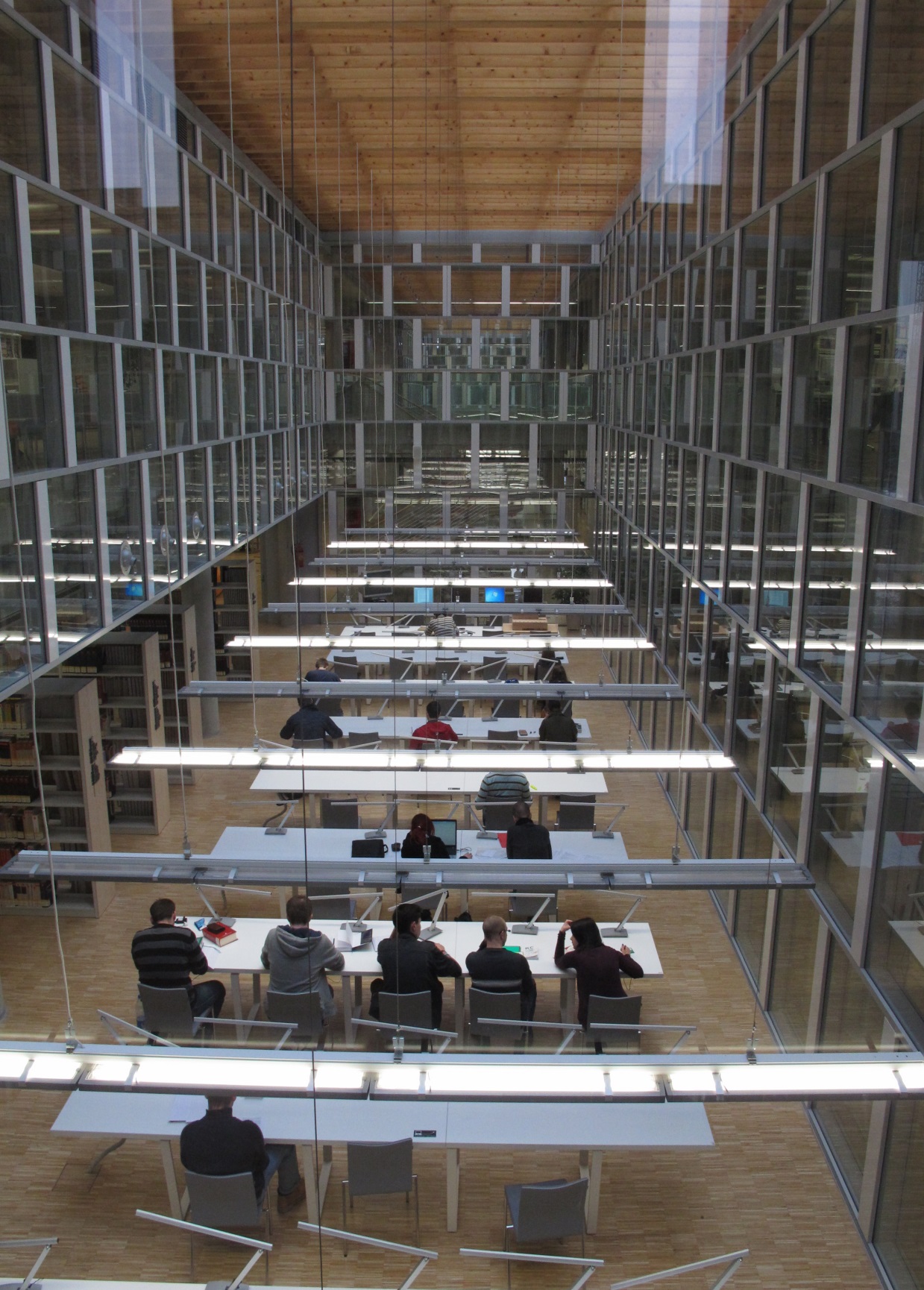 Dodatkowo na 1 i 2 piętrze zaplanowano miejsca przeznaczone do korzystania ze zbiorów pod nadzorem bibliotekarzy: czytelnię ogólną i czytelnię czasopism bieżących.
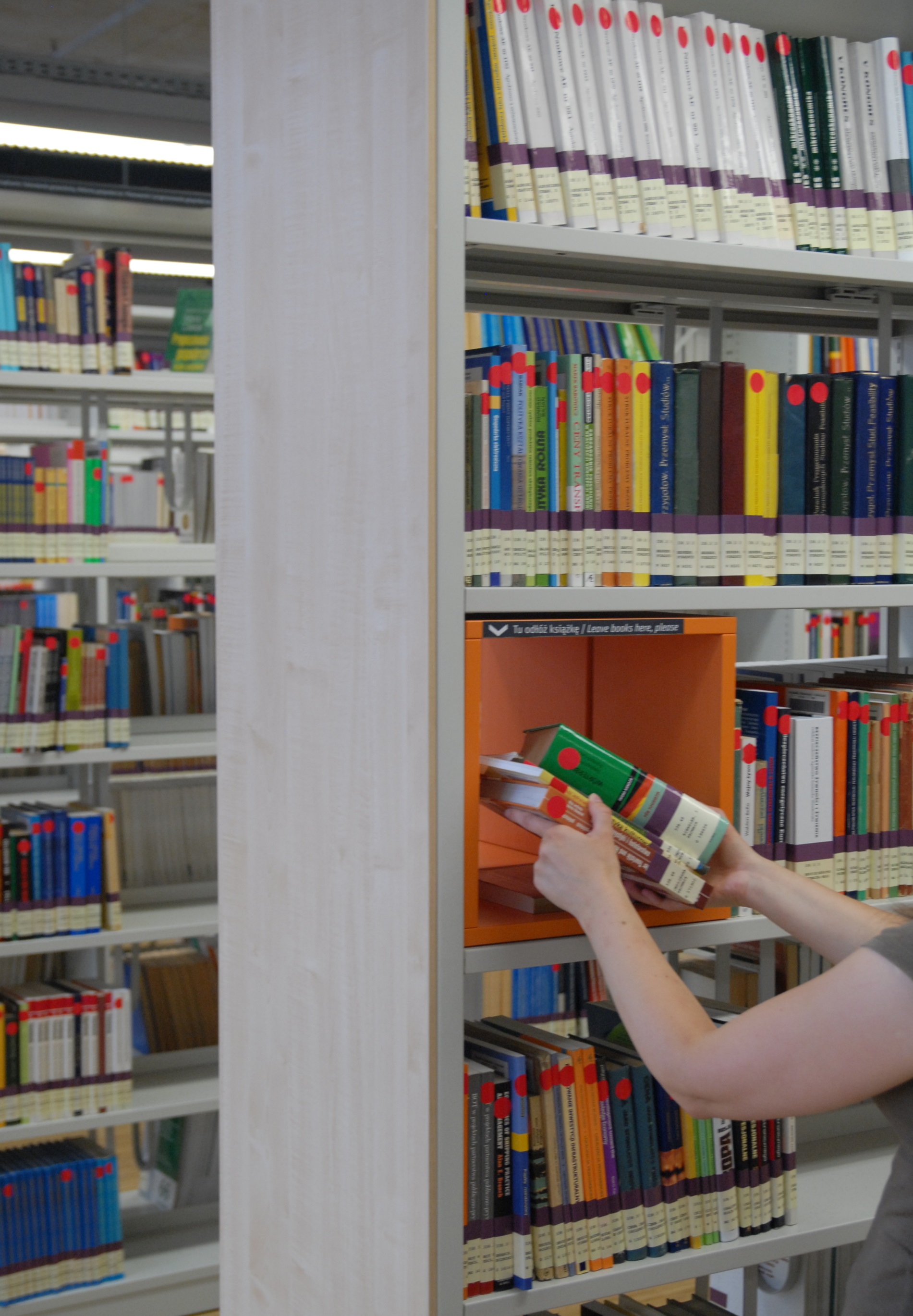 Gdy, po przejrzeniu wyszukanej książki, czytelnik nie zdecyduje się na jej wypożyczenie - odkłada  ją  w specjalnie do tego wyznaczone pomarańczowe boksy, znajdujące się na poszczególnych regałach.

Tak samo postępuje po skorzystaniu z dokumentu, który jest dostępny tylko na miejscu.
Ze zbiorów na miejscu mogą korzystać wszyscy – nie wiąże się to z koniecznością posiadania karty bibliotecznej. Prawo do wypożyczenia materiałów na zewnątrz mają osoby zarejestrowane w  systemie bibliotecznym. Elektroniczna karta biblioteczna pozwala na samodzielne, za pomocą specjalnych urządzeń, wypożyczenie wybranego dokumentu oraz jego zwrot.
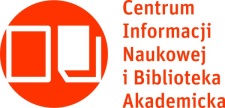 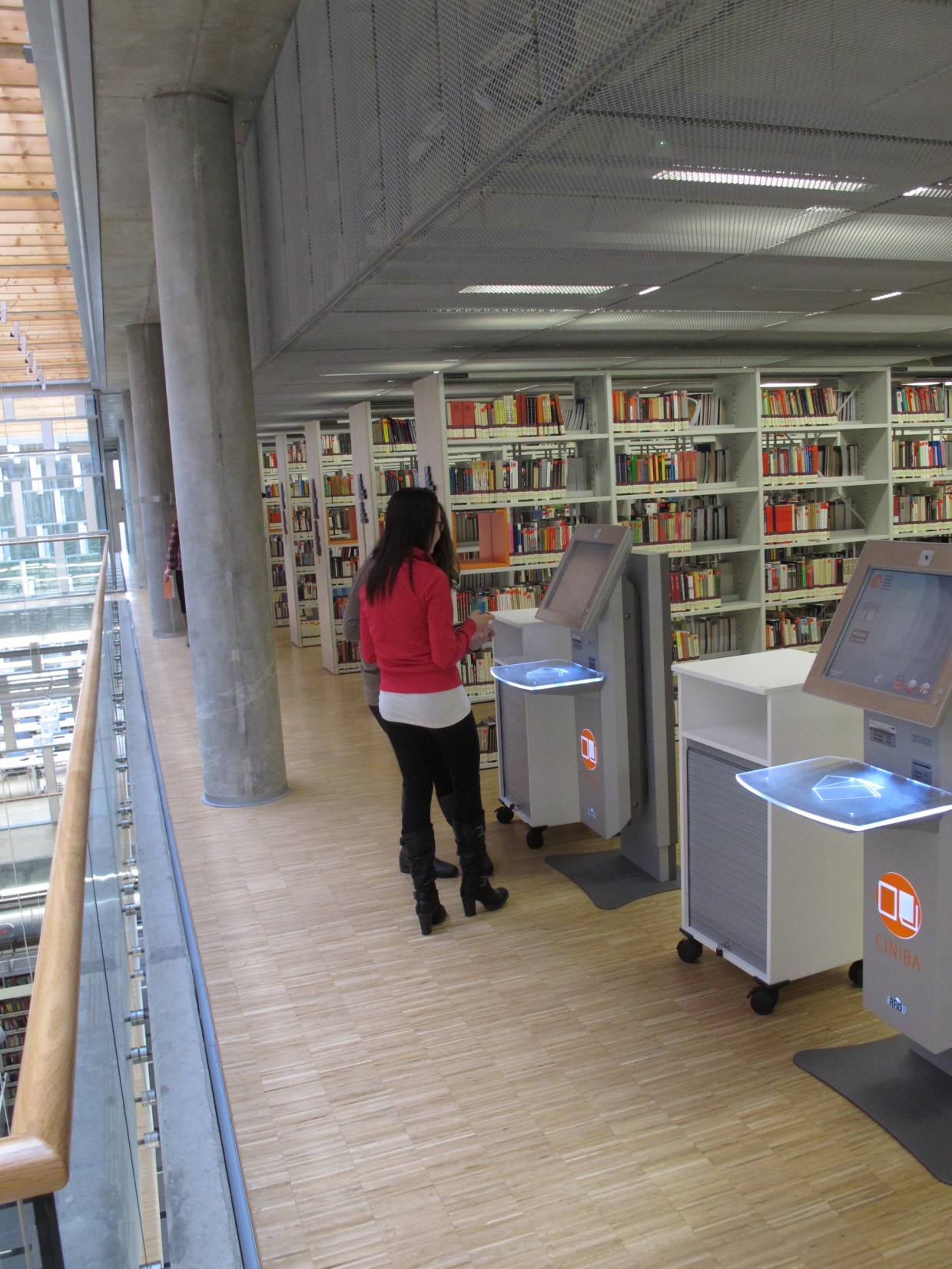 Wypożyczanie dokumentów zlokalizowanych w magazynach otwartych przebiega w dwojaki sposób: można samemu zarejestrować wypożyczenie na jednym ze specjalnych samoobsługowych urządzeń (zwanych z angielska Selfcheckiem) znajdujących się na każdej kondygnacji lub skorzystać z tradycyjnej wypożyczalni na parterze. Materiały zamawiane internetowo  z magazynów zamkniętych odbierane są tylko w wypożyczalni na parterze.
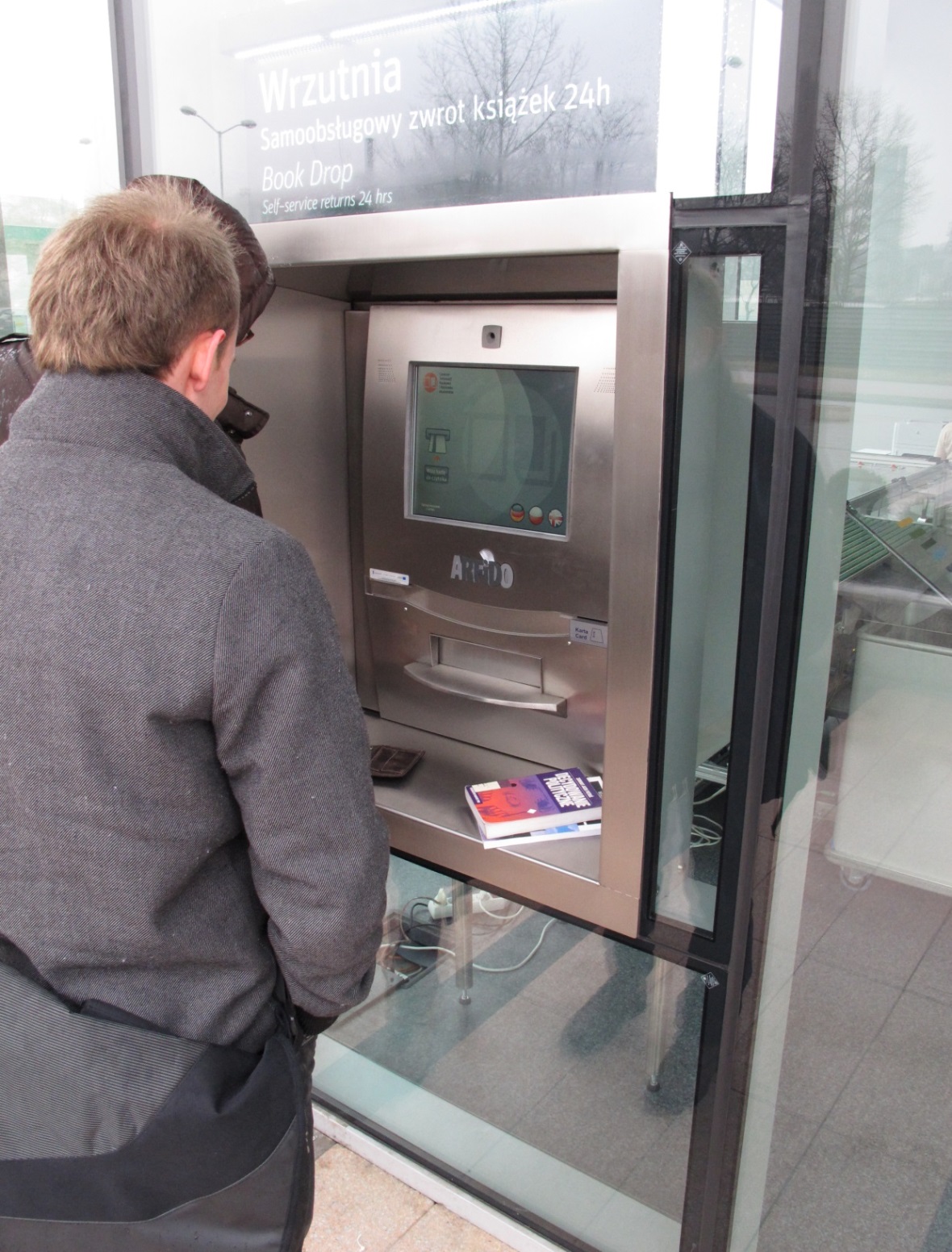 Zwrotów wypożyczonych pozycji dokonuje się we wspomnianej już wypożyczalni na poziomie zerowym lub poprzez tzw. wrzutnię - samoobsługowy system zwrotów czynny całą dobę.
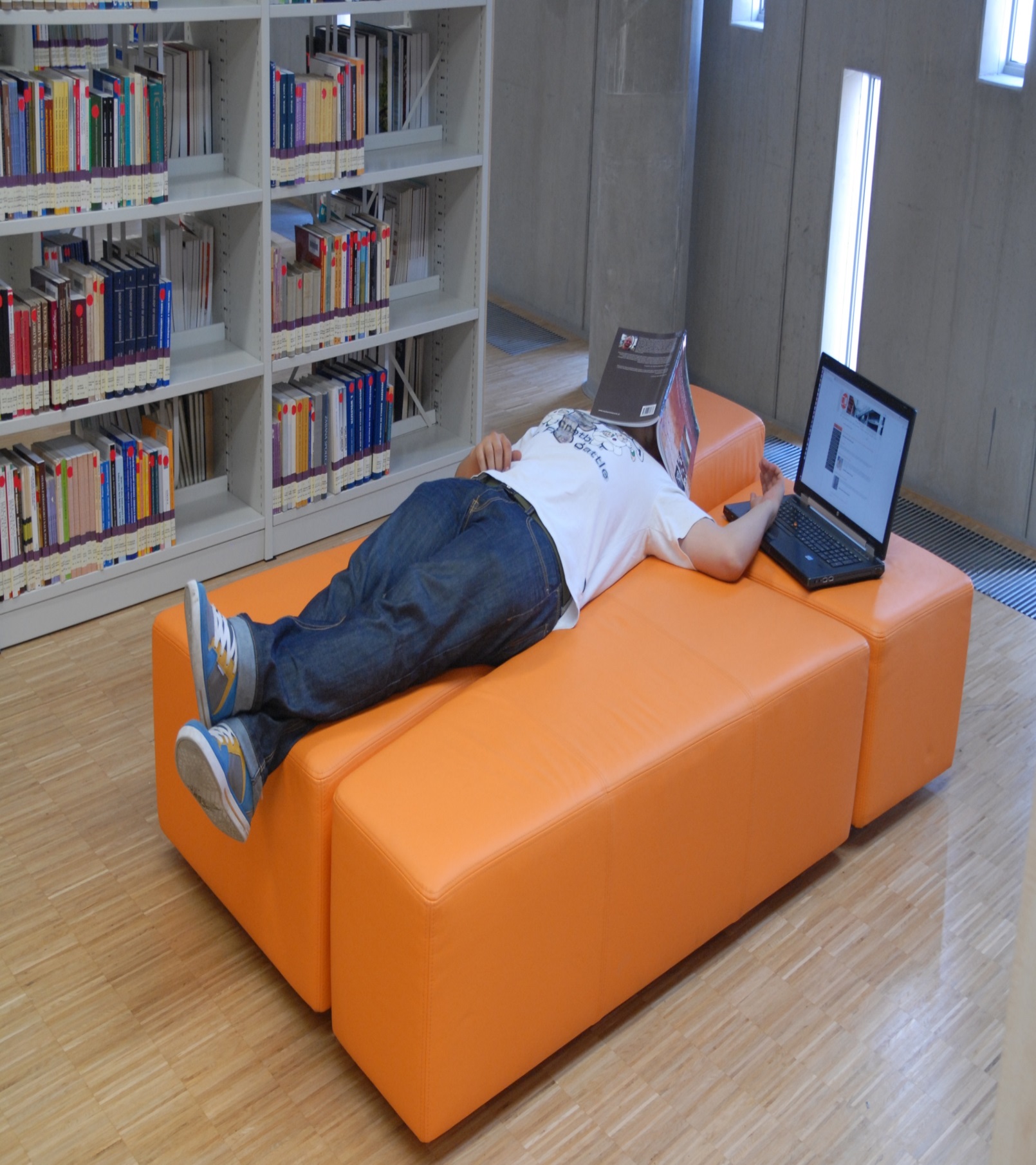 Ogromnym atutem zbiorów otwartych w CINiBA jest możliwość pełnej samoobsługi czytelnika (od momentu wyszukania właściwej pozycjipo samodzielne jej wypożyczenie i zwrot). 


Czytelnik docenia też atrakcyjną organizację przestrzeni pozwalającą na obcowaniez literaturą w swobodneji sprzyjającej uczeniu się atmosferze.
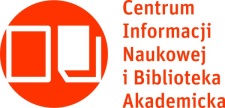 Dziękujemy za uwagę.


Zofia Pokusińska
Departament Gromadzenia, Uzupełniania i Opracowania Zbiorów CINiBA
zofia.pokusinska@ciniba.edu.pl

Izabela Wielgus
Departament Gromadzenia, Uzupełniania i Opracowania Zbiorów CINiBA
izabela.wielgus@ciniba.edu.pl


Wykorzystano materiały fotograficzne i informacyjne CINiBA.

www.ciniba.edu.pl